E-STEAM SUR LE NUAGE
2021-1-ES01-KA220—
SCH-000032742
COMMENT COURIR UN HACKATHON
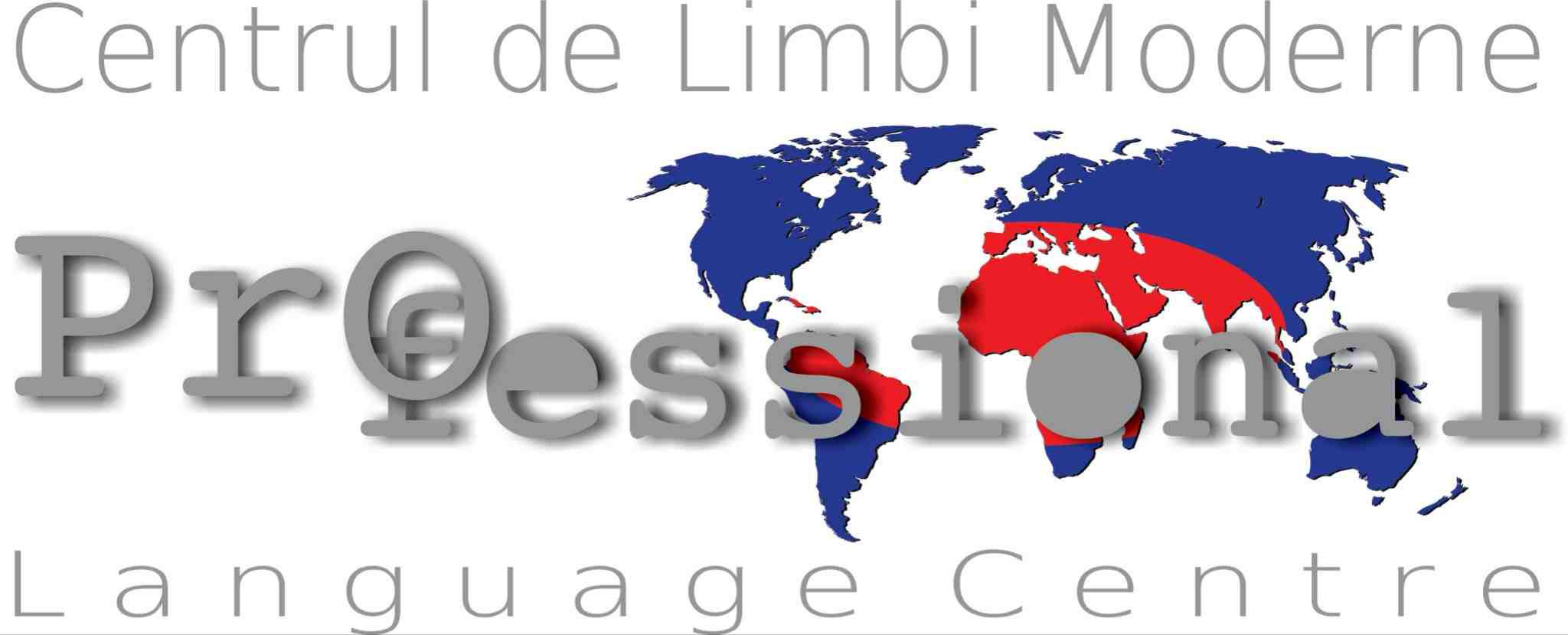 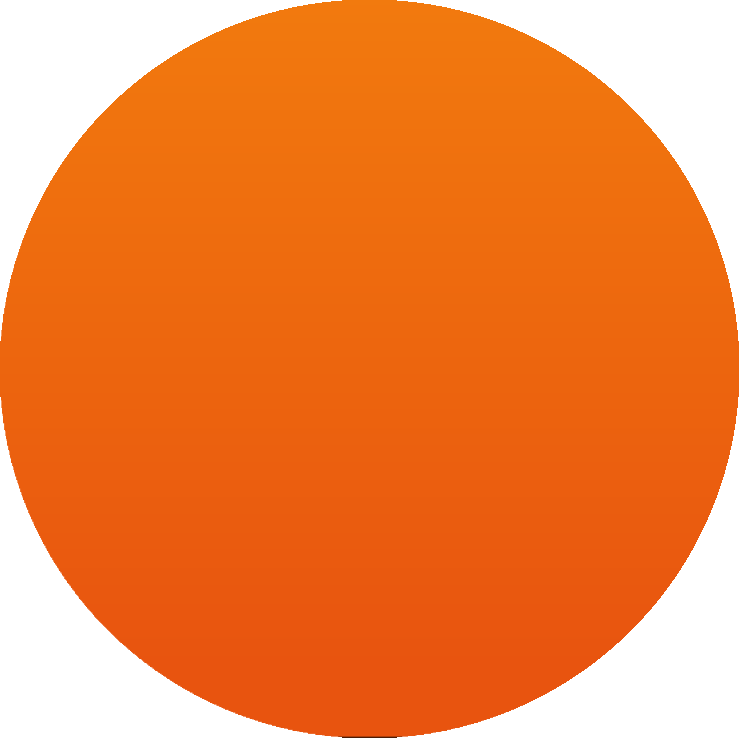 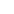 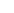 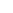 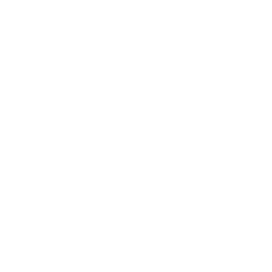 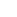 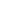 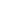 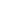 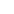 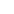 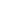 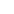 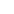 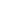 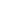 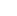 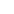 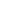 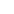 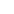 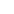 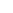 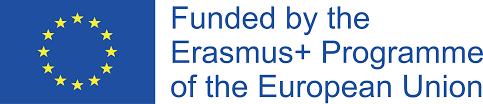 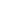 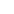 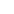 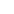 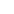 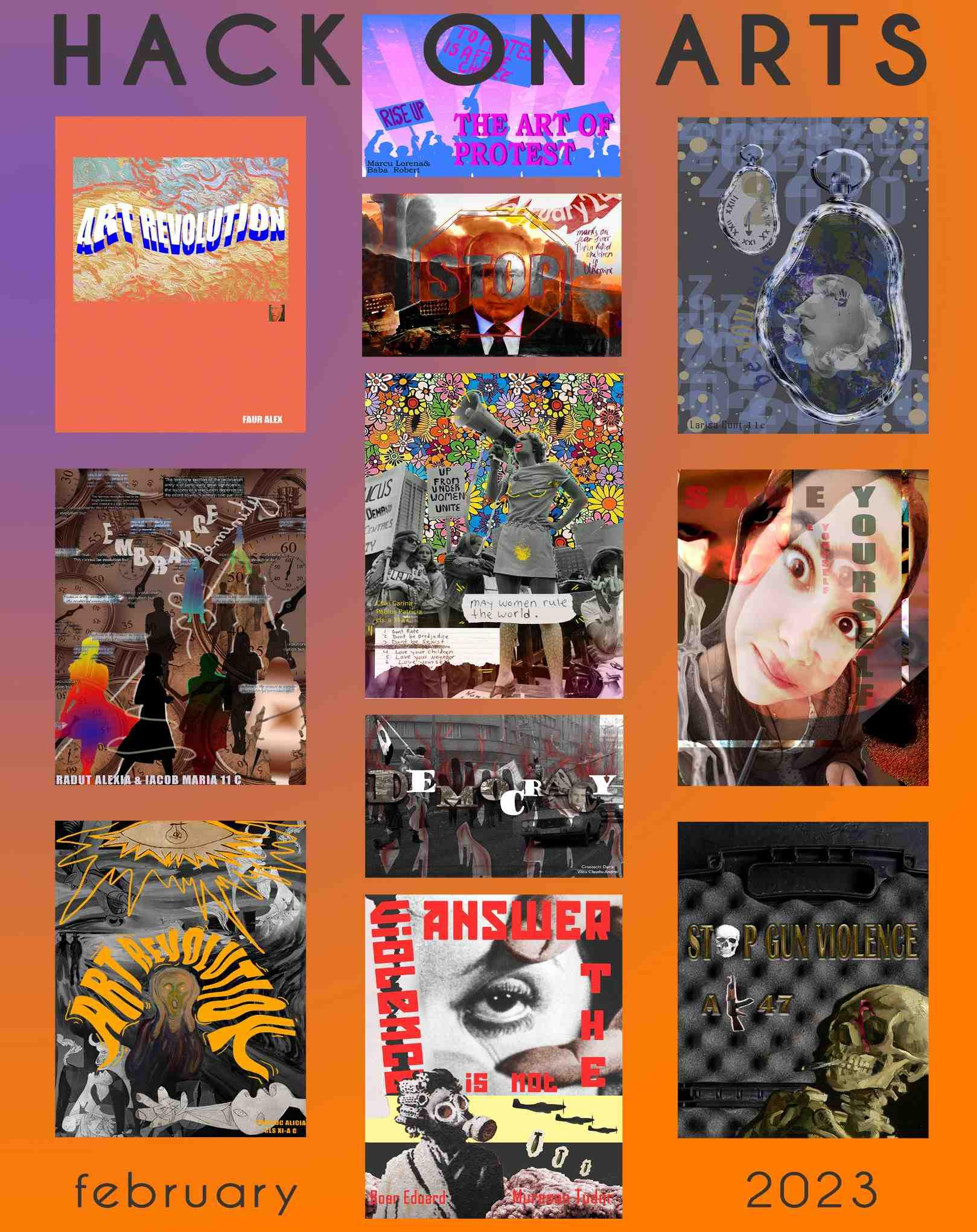 Notre «A» signifie ART de STEAM
Hacker sur les arts 
Du15 au16 février 2023 


Identité visuelle de 
LE HACK SUR LES ARTS
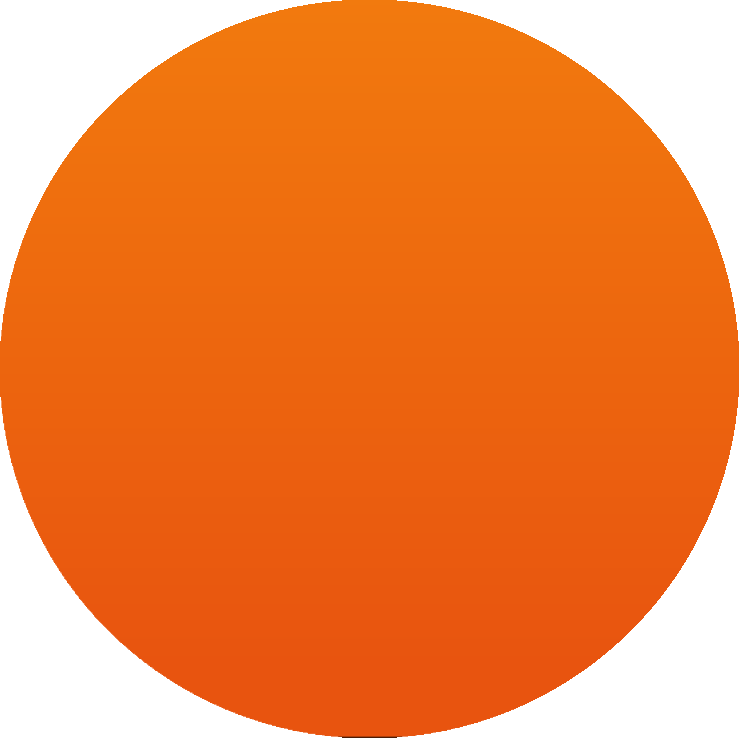 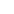 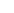 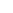 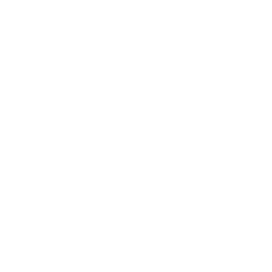 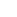 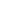 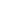 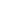 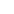 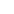 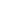 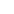 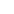 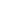 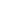 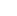 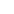 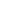 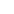 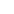 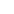 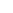 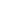 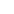 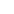 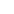 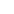 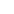 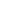 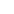 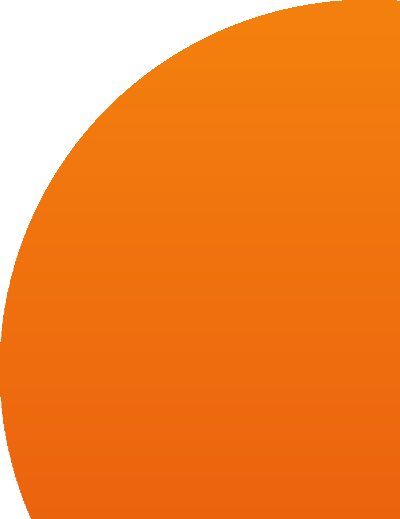 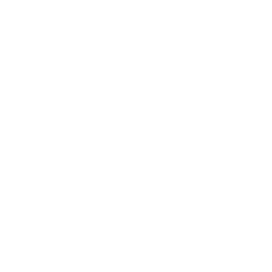 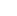 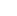 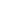 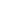 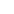 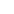 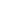 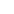 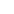 Agenda
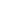 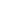 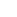 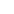 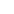 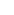 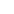 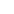 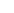 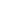 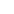 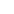 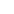 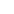 Qu’est-ce qu’un Hackathon?
Participants: Maître de cérémonie; Deux entraîneurs; 20 jeunes; Trois membres du jury
Art Resistance — atelier pour les jeunes — Coaches & MC
Brainstorming — choisir le sujet
Thème: Œuvre de résistance artistique 
Les pitchs de leurs projets
Exemples et vidéos
Débriefing
Avertissement
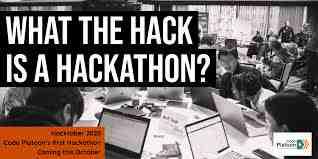 Qu’est-ce qu’un hackathon?
Un hackathon est un événement, généralement 
hébergé par une organisation, où
 les participants se réunissent pour 
un court laps de temps pour collaborer à un projet utilisant des applications numériques. 
Les hackathons sont souvent des événements de style compétition où un projet doit être achevé dans un court laps de temps. Outre l’aspect compétition, de nombreux hackathons organisent également des ateliers et des conférenciers invités, et mettent les participants en contact avec des mentors ou des entraîneurs chevronnés.
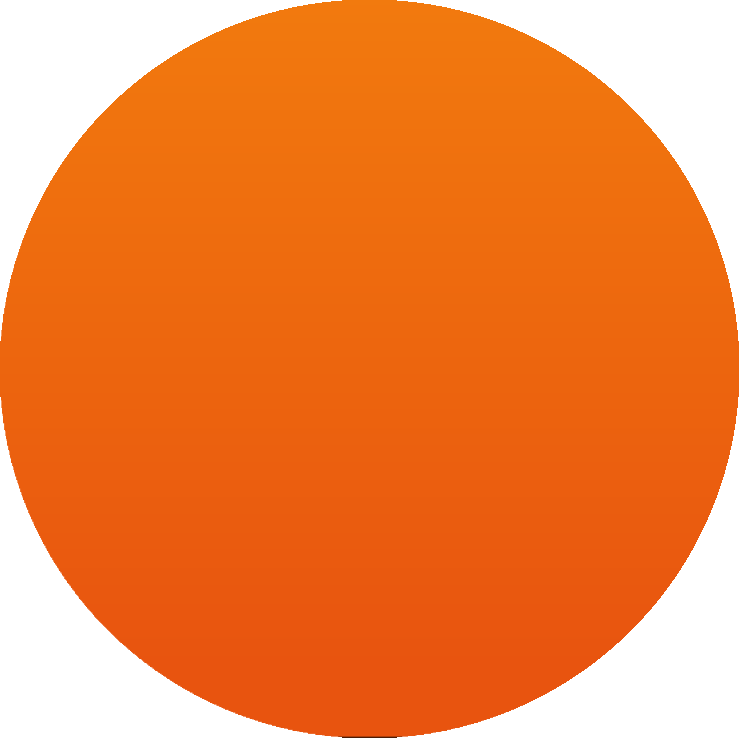 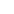 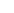 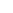 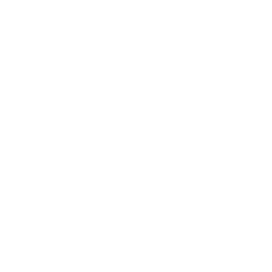 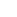 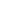 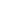 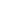 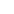 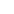 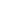 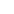 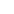 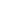 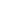 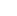 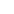 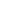 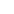 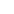 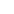 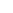 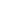 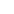 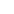 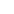 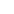 Hacker sur les arts
«Hack on Arts» (HoA) va promouvoir l’engagement des studnts scolaires et à travers la résistance artistique à l’aide d’applications numériques. 
DURÉE: 2 JOURS — environ 8 heures par jour — 9h30-17h30 
PHASES: 
Phase 1 — Présence locale travaillant sur les projets choisis
Phase II — finition des œuvres de l’ART et démarrage de leurs emplacements (5 minutes) 
Troisième phase — le jury — débat sur le travail qualitatif du projet — il y a trois gagnants de l’équipe
Pendant ce temps, le Master of Ceremony présentera un aperçu du projet et un conférencier invité pourra prononcer un discours.
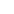 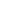 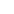 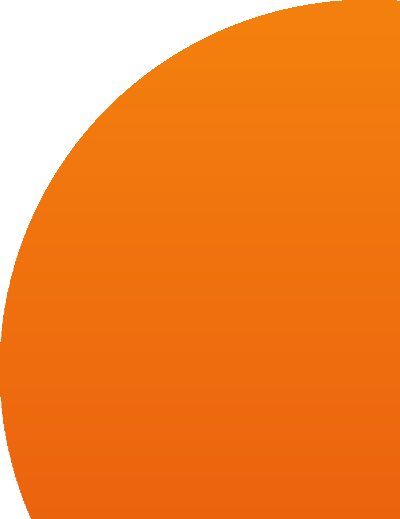 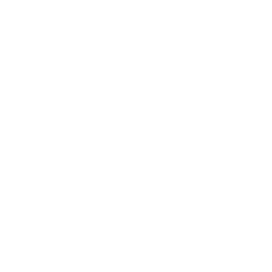 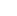 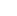 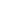 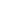 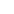 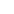 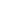 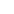 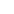 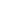 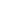 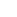 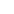 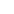 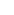 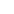 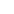 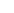 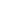 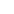 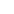 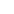 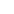 Hacker sur les arts 

Les personnes nécessaires;
Maître de cérémonie — Angela Cotoara
Entraîneurs: 2 — Jour Un Reanata Veer & 
                        2 — Jour deux Cora Benta 
3. Jury: 3 experts ART — en ligne
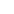 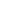 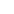 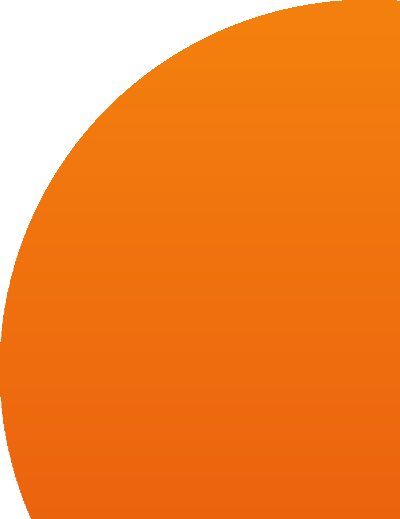 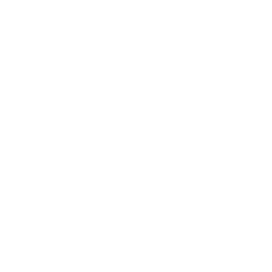 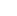 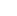 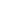 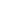 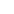 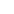 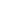 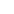 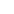 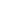 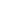 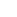 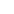 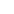 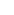 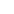 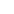 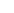 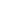 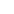 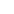 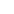 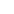 Hack on Arts: 
Participants
Jeunes 
depuis 
Fundatie 
Professionnels 
Partenaire associé 
«École d’art professionnel» à Targu Targu Mures,
 Roumanie
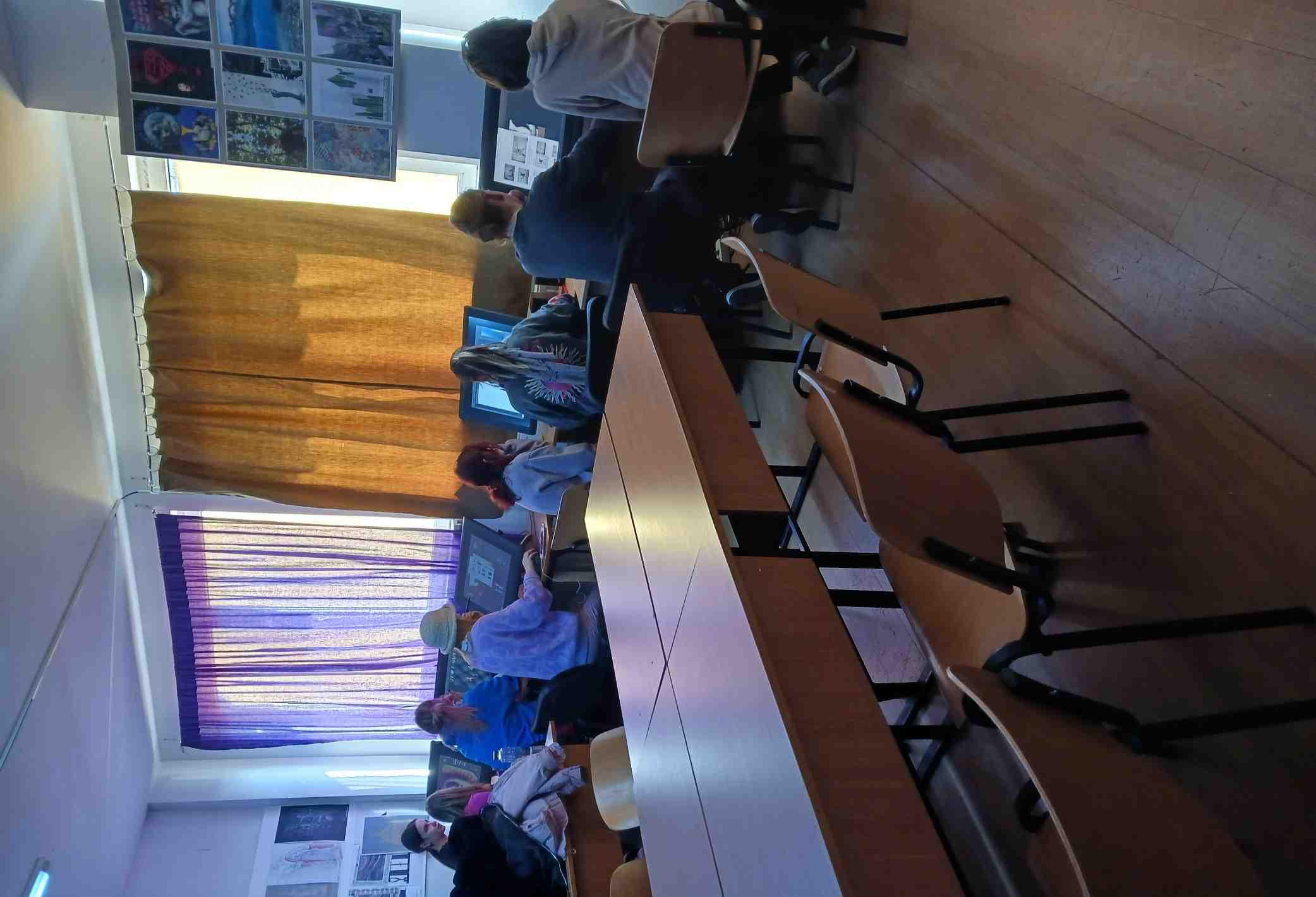 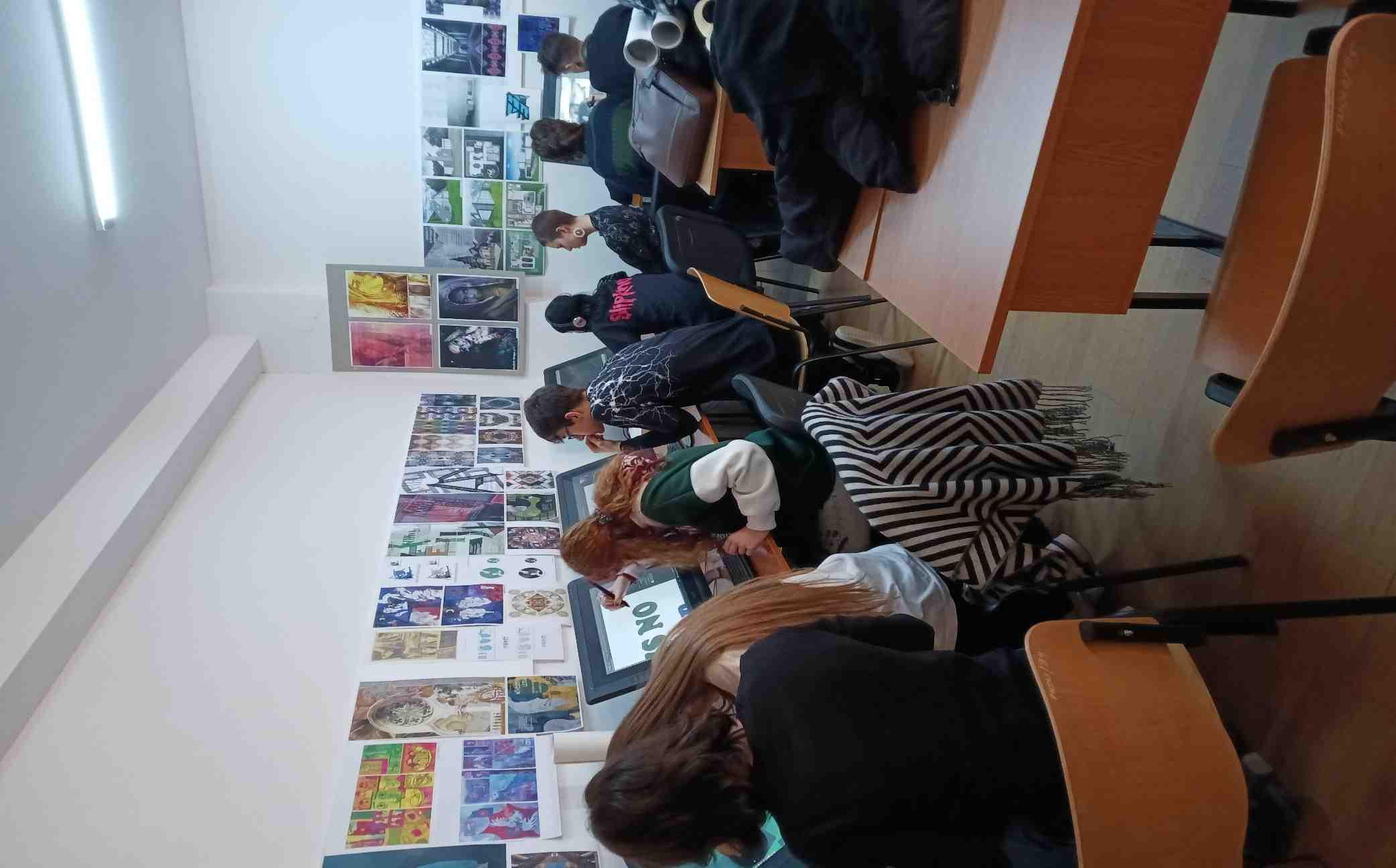 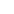 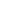 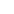 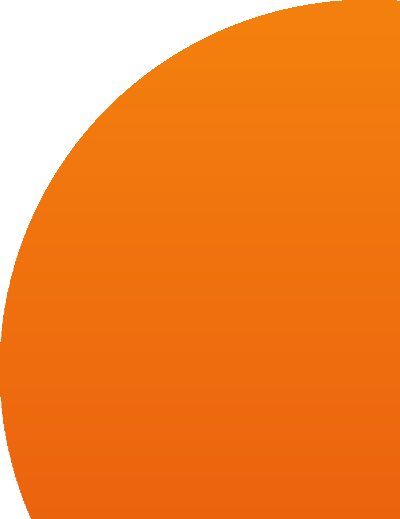 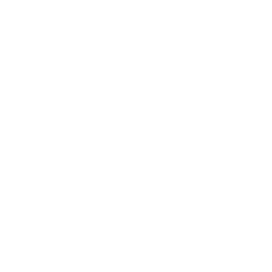 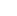 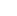 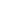 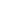 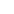 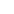 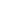 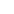 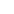 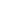 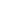 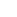 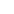 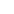 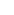 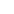 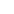 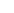 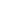 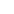 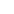 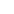 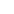 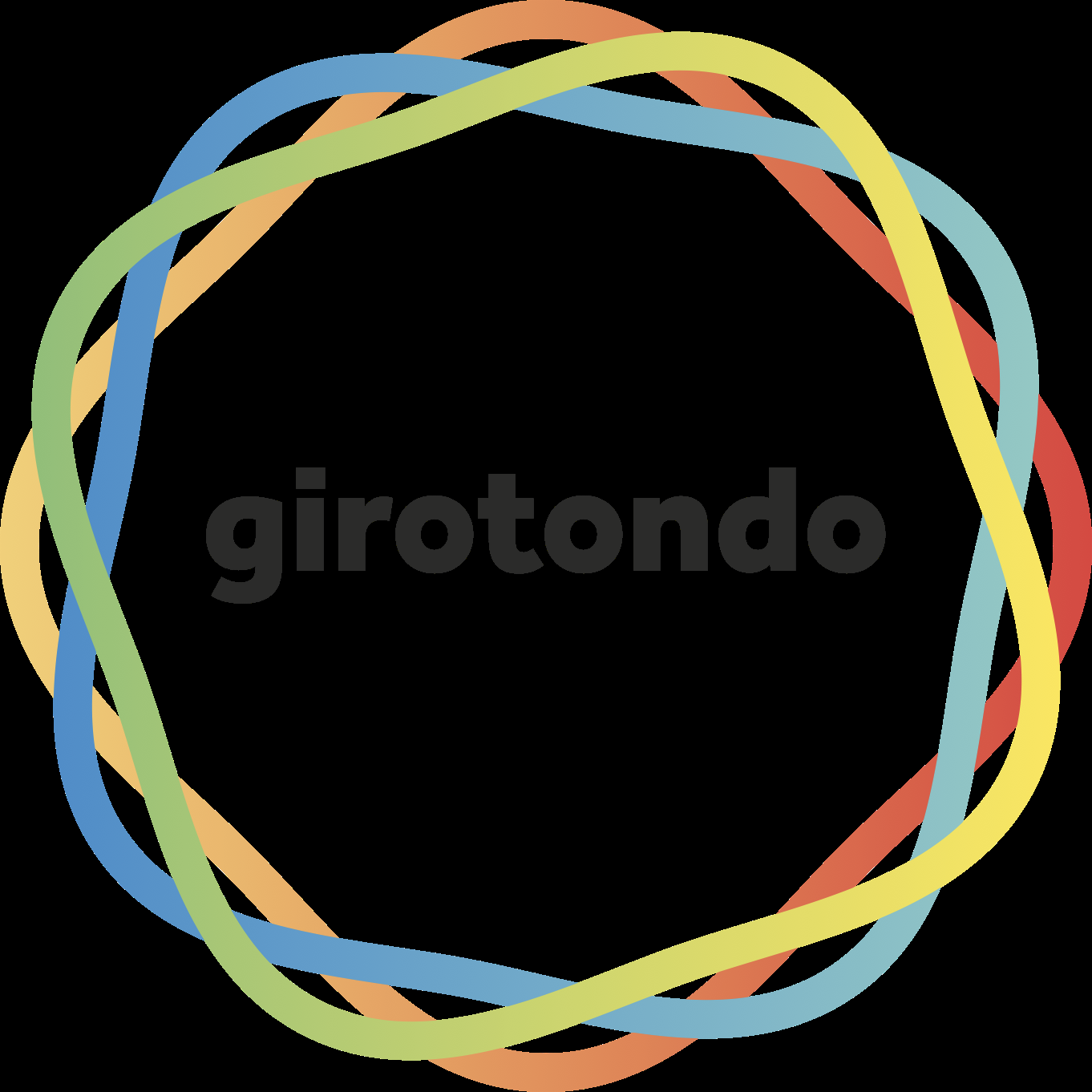 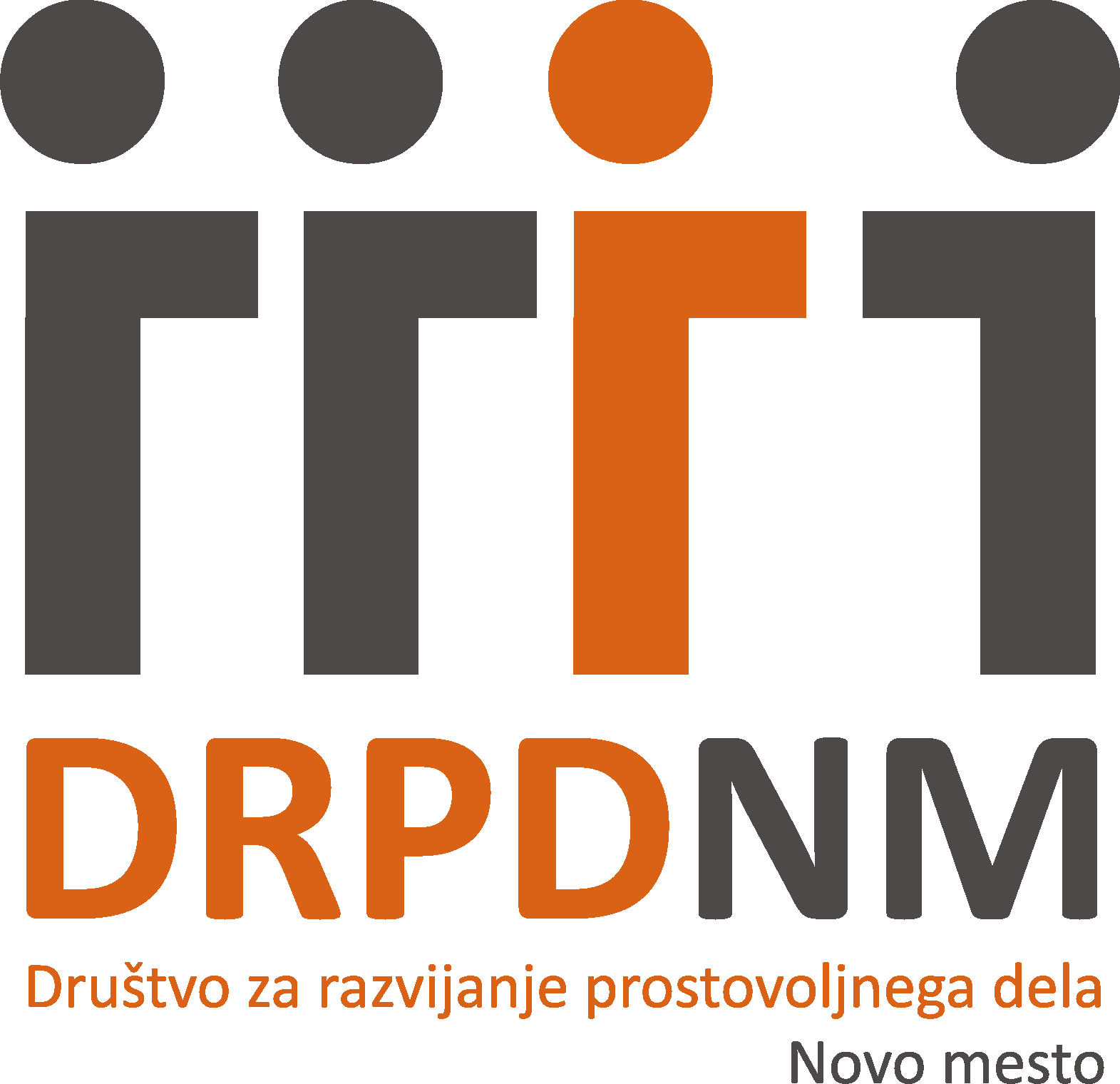 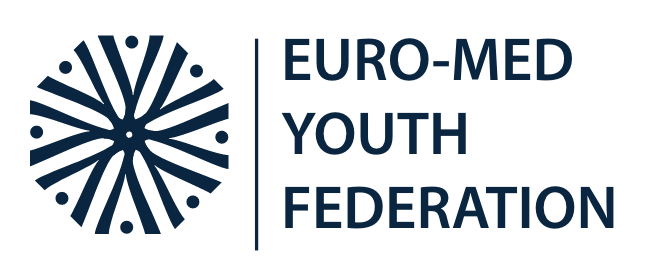 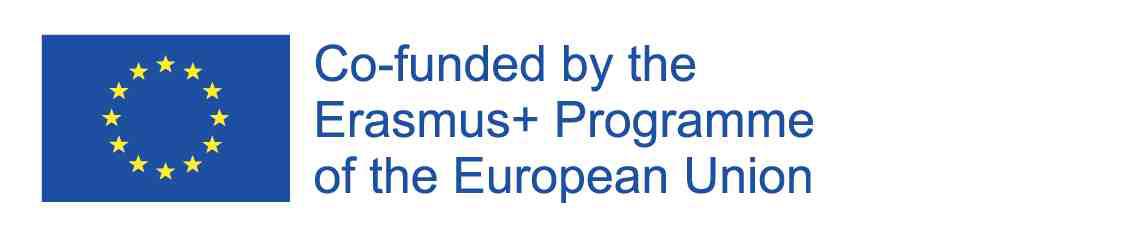 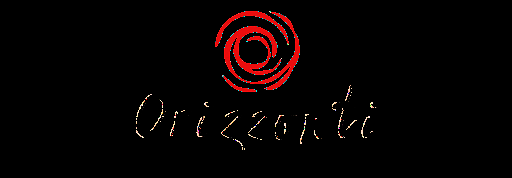 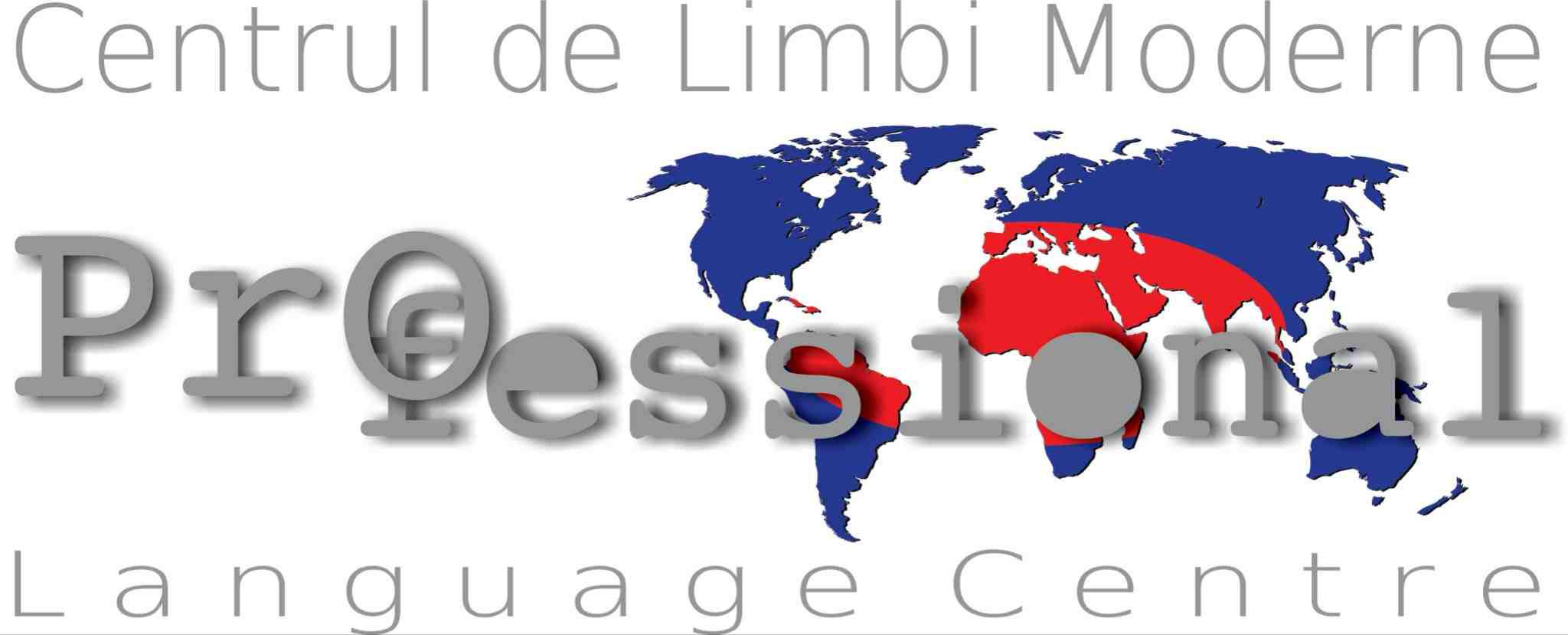 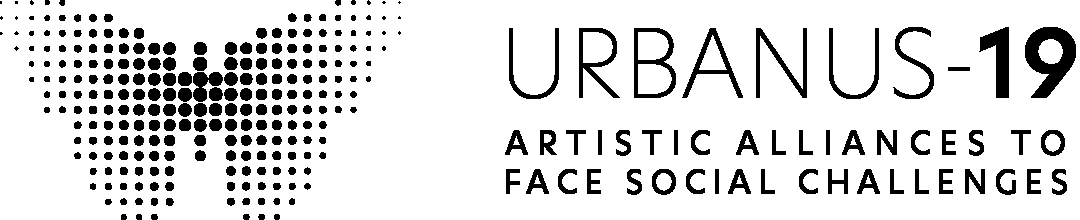 Qui est le MC? 

MC est un facilitateur, une personne qui connaît bien 
le sujet/thème de l’événement, bon avec 
les gens, qui ont une communication très évoluée 
compétences (a un bon langage corporel et vocabulaire 
et est bon pour lire les gens et les faire 
se sentir à l’aise), n’a pas peur de parler en public et est bon pour créer une atmosphère détendue et motivante 
pour le travail et la collaboration.
URBANUS-19
DES ALLIANCES ARTISTIQUES POUR FAIRE FACE AUX DÉFIS SOCIAUXPROJET ERASMUS NO: 2020-1-IT03-KA227-YOU-020619
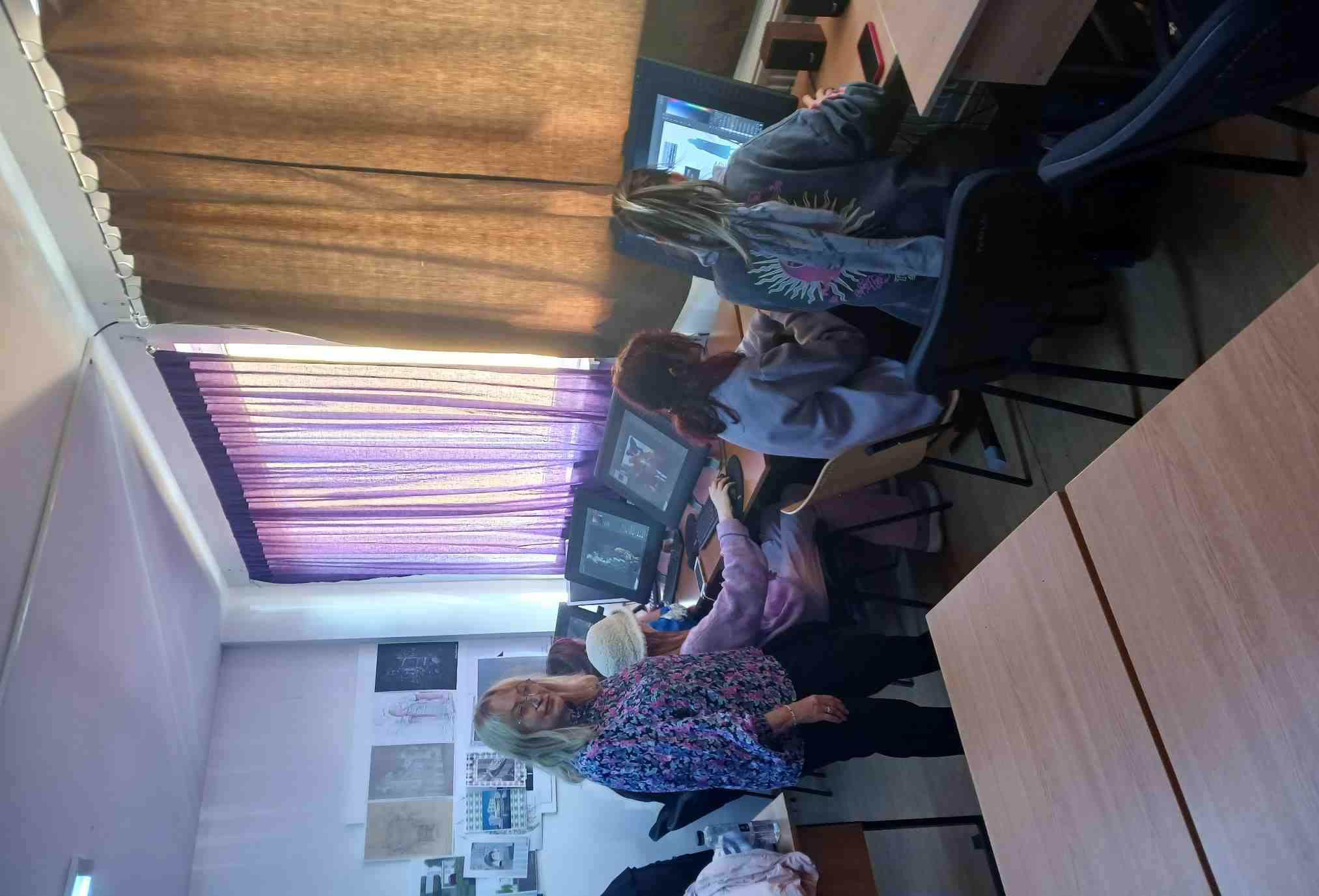 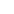 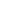 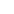 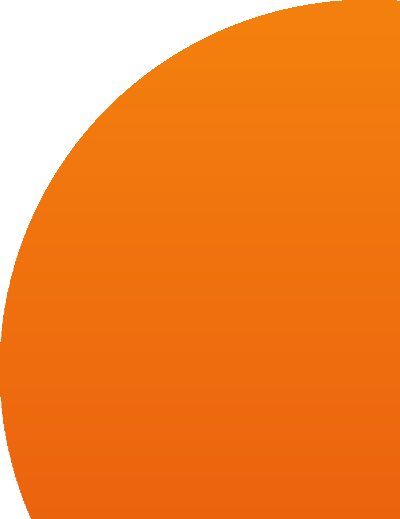 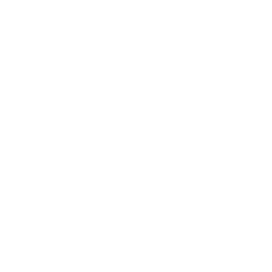 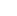 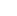 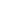 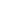 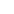 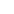 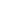 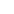 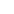 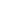 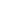 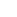 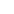 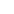 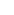 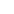 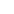 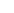 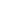 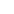 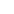 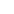 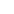 Qui sont les entraîneurs? 

Les entraîneurs peuvent être partenaires de l’événement 
 organisateurs
 mais il est important que les deux entraîneurs 
(par session) viennent d’horizons différents 
et des domaines afin de fournir aux participants 
avec une expérience de différents domaines 
(Par exemple design, graphisme, technologie, art numérique,
experts en théâtre et acteurs). 

 Un travail de groupe avec des entraîneurs peut être organisé
 D’une manière que les entraîneurs ont des positions fixes 
et les groupes changent d’endroits autour des entraîneurs, ou l’autre 
tout autour, en fonction des possibilités de lieu.
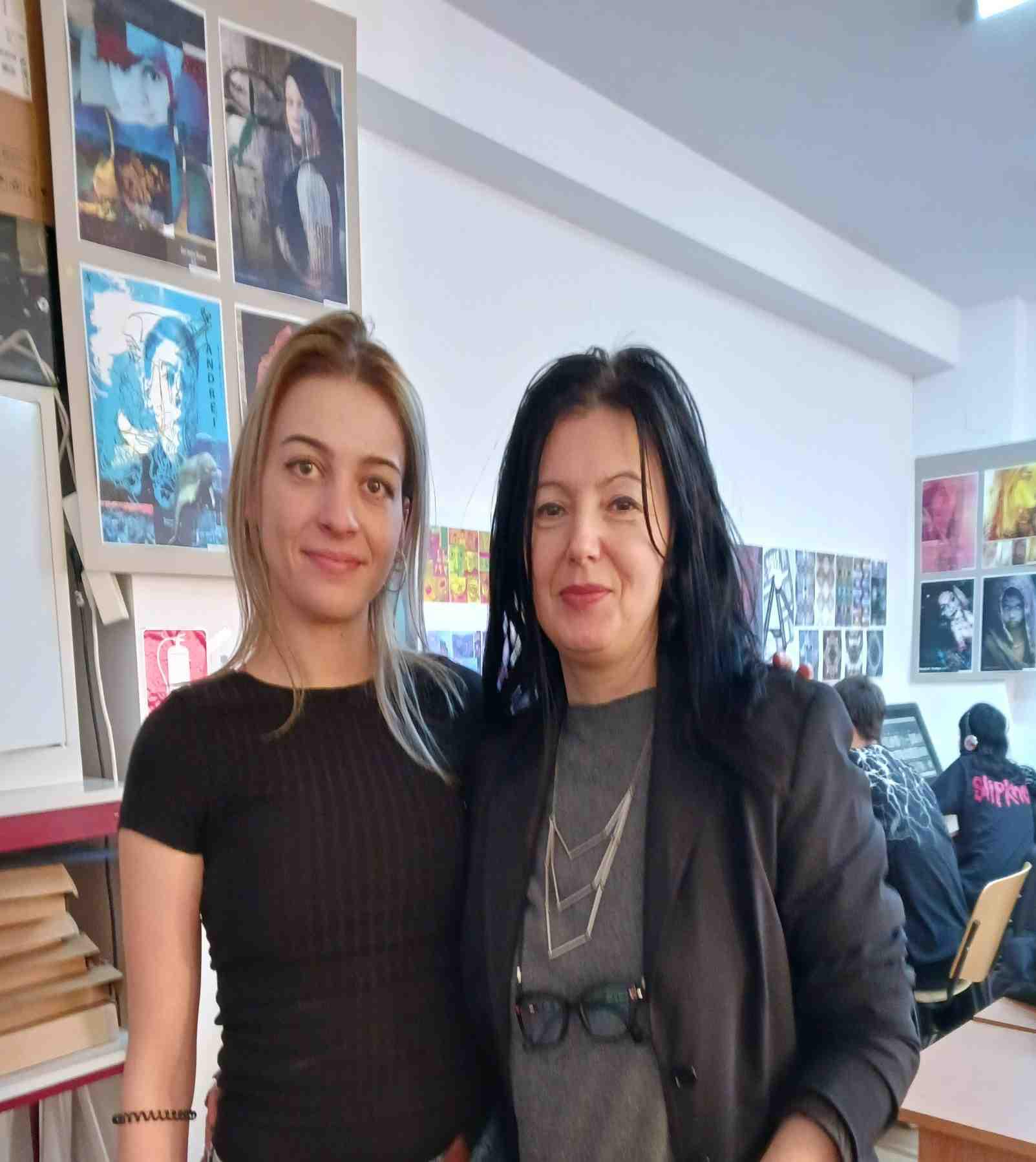 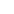 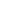 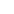 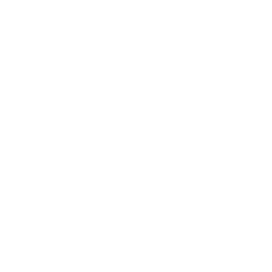 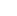 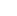 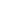 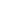 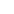 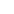 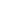 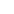 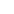 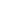 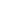 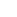 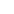 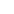 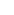 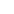 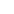 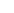 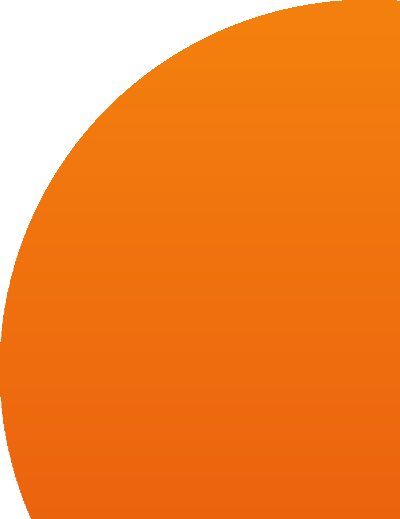 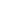 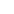 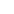 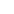 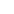 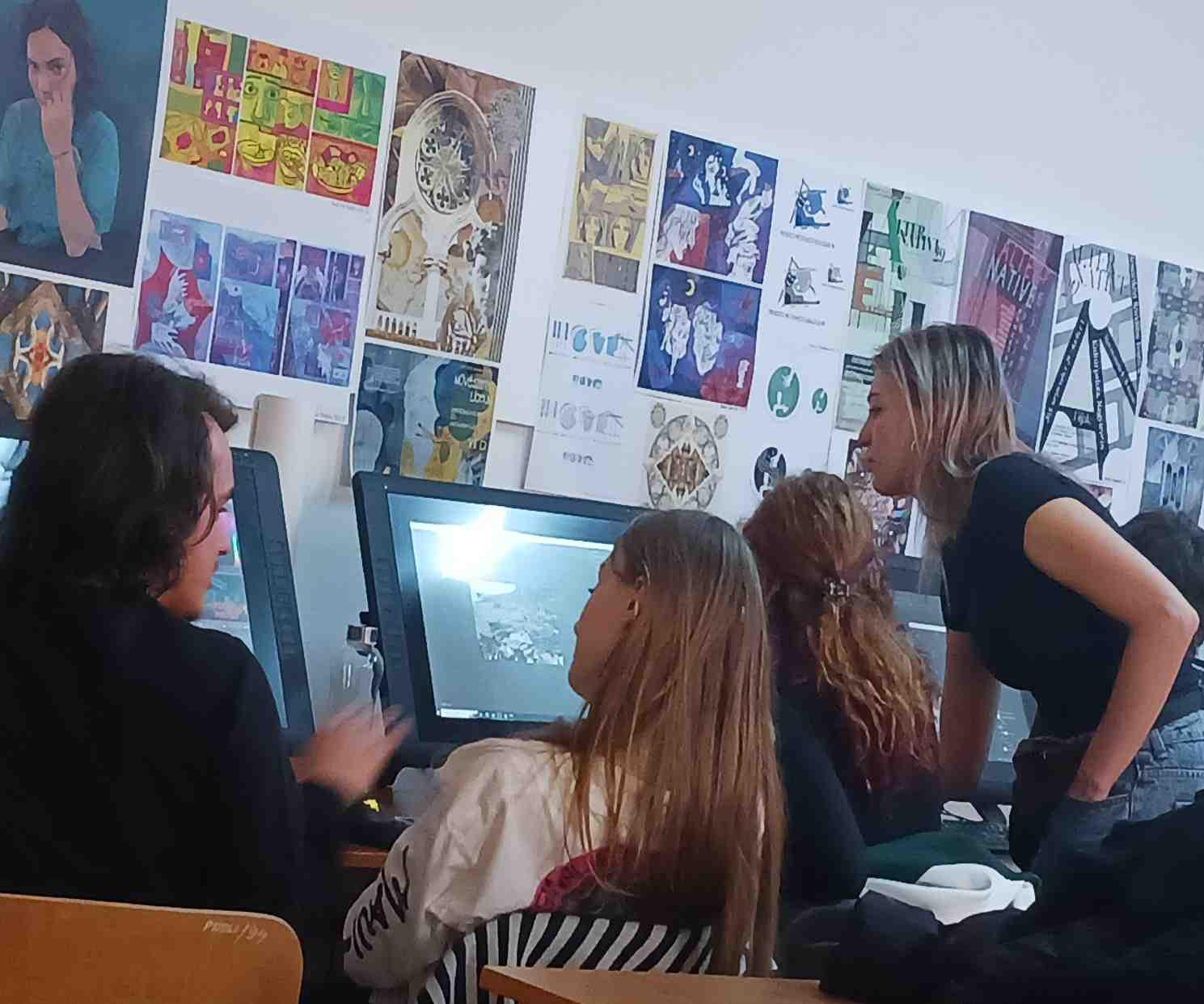 Entraîneurs au travail
Renata — la professeure d’art visuel 
Nora — Le professeur de design graphique
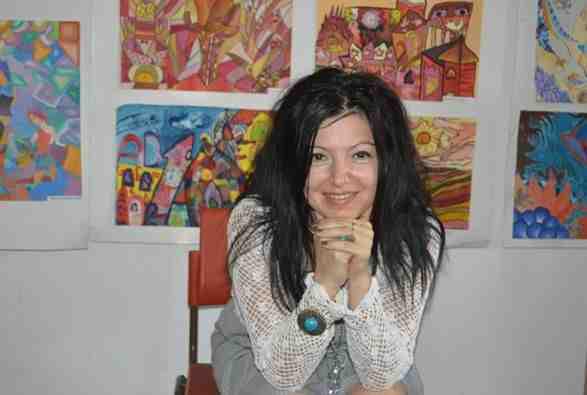 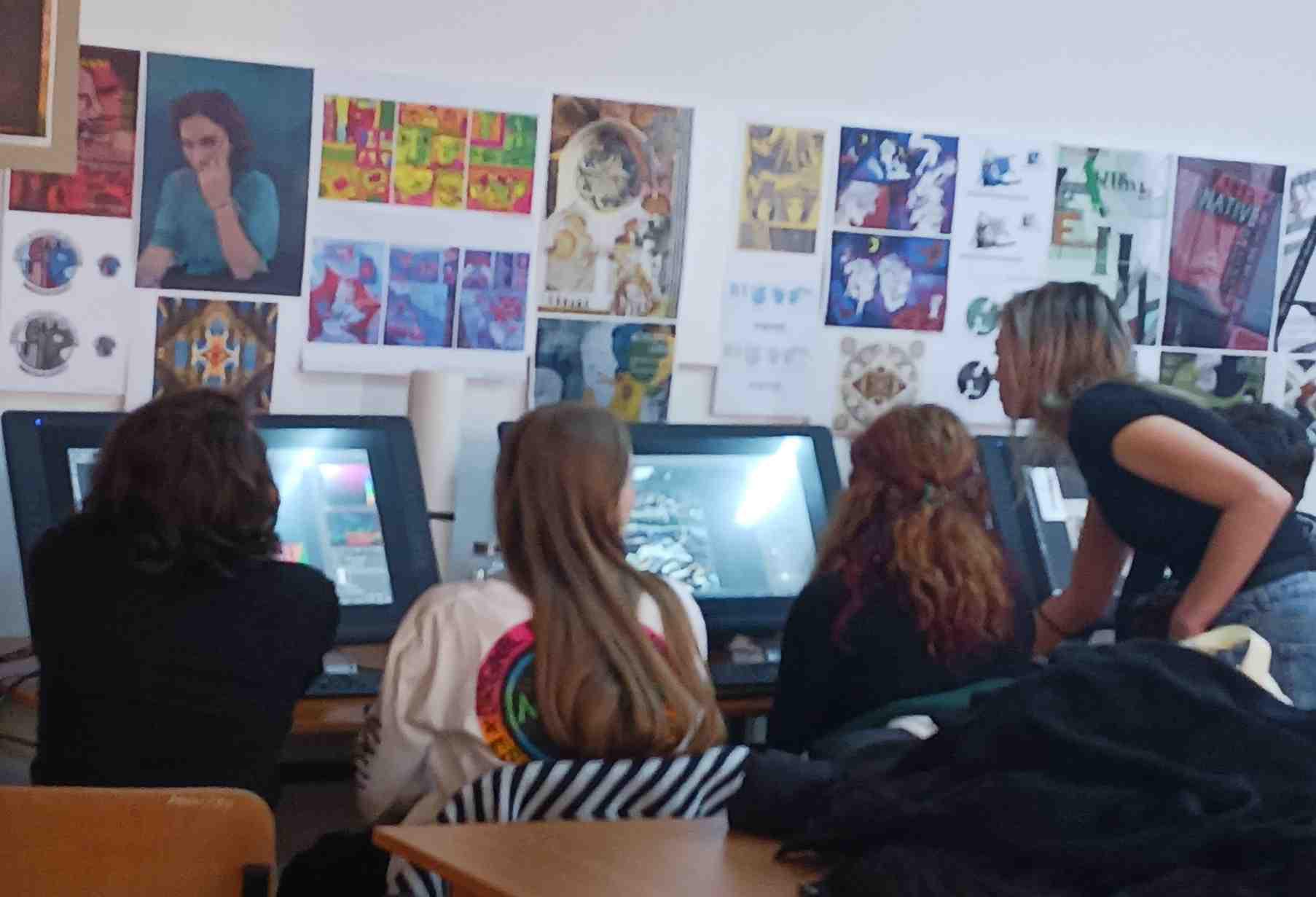 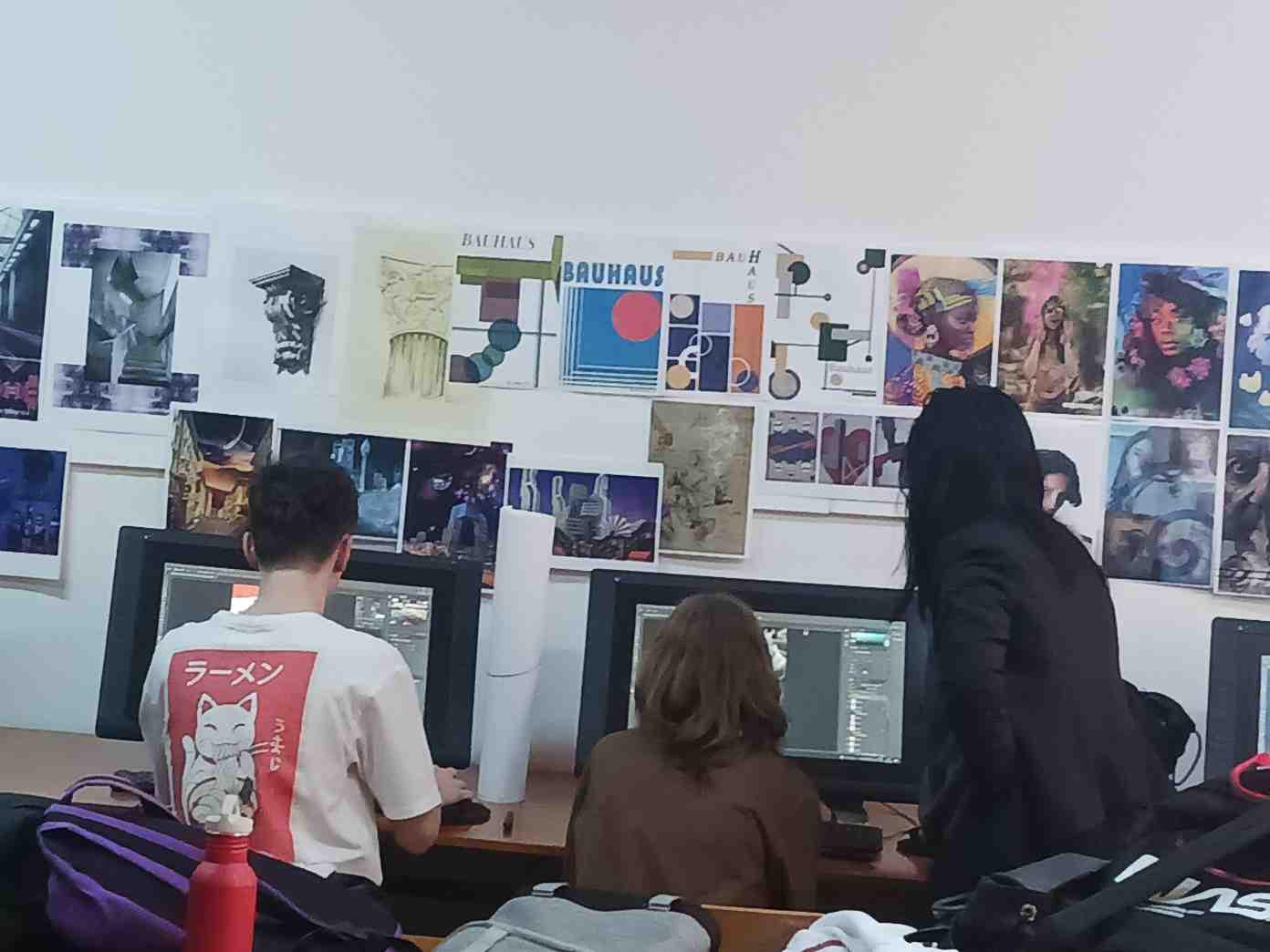 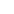 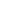 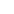 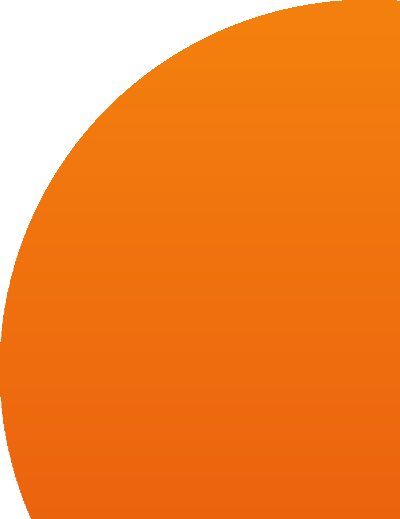 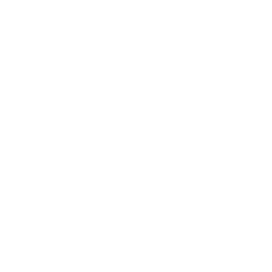 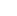 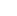 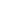 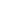 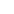 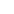 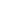 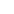 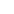 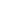 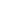 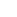 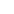 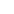 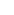 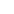 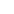 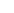 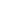 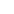 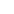 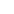 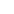 Travailler dur sous 
le coaching de leur
 enseignants
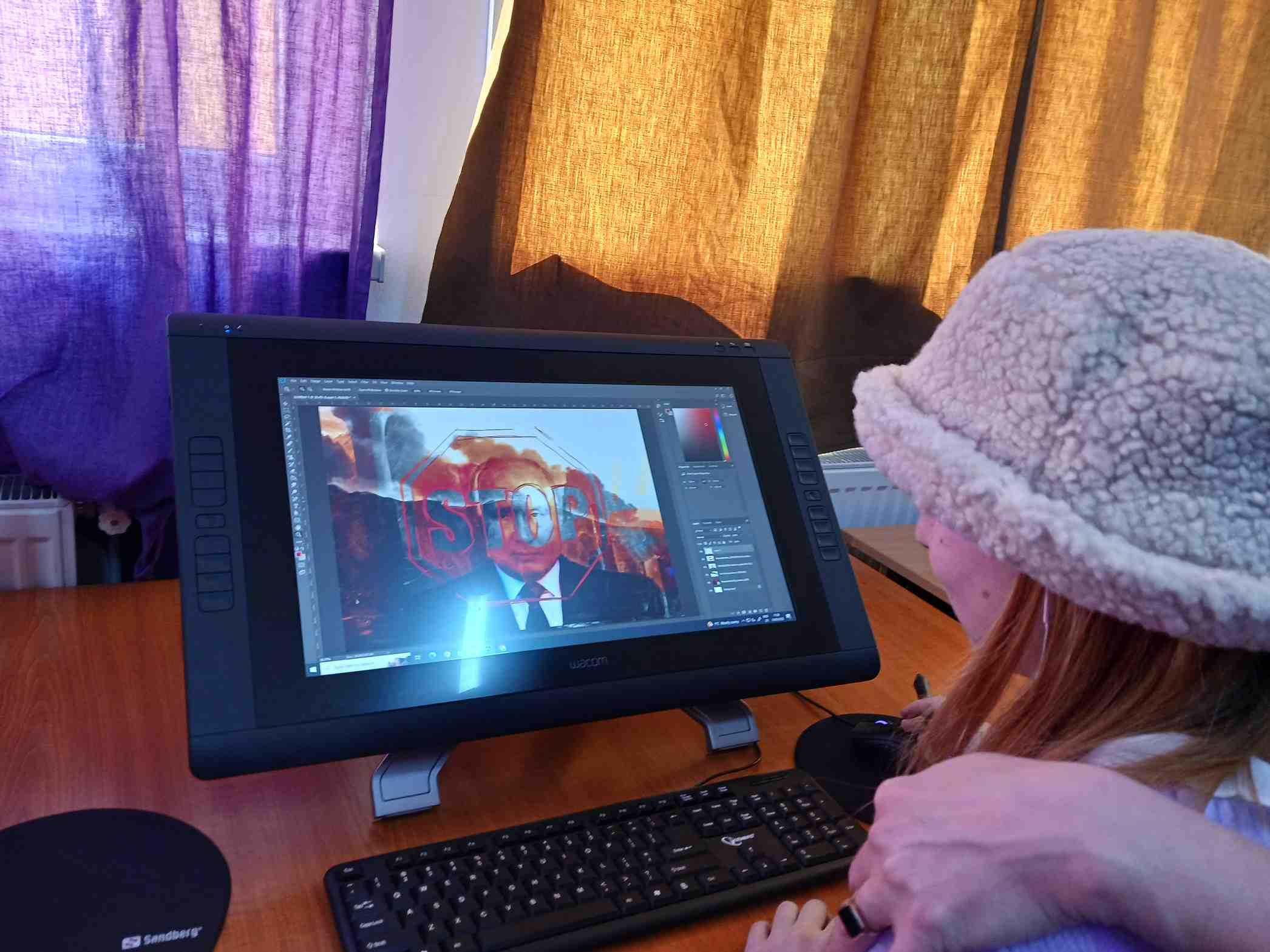 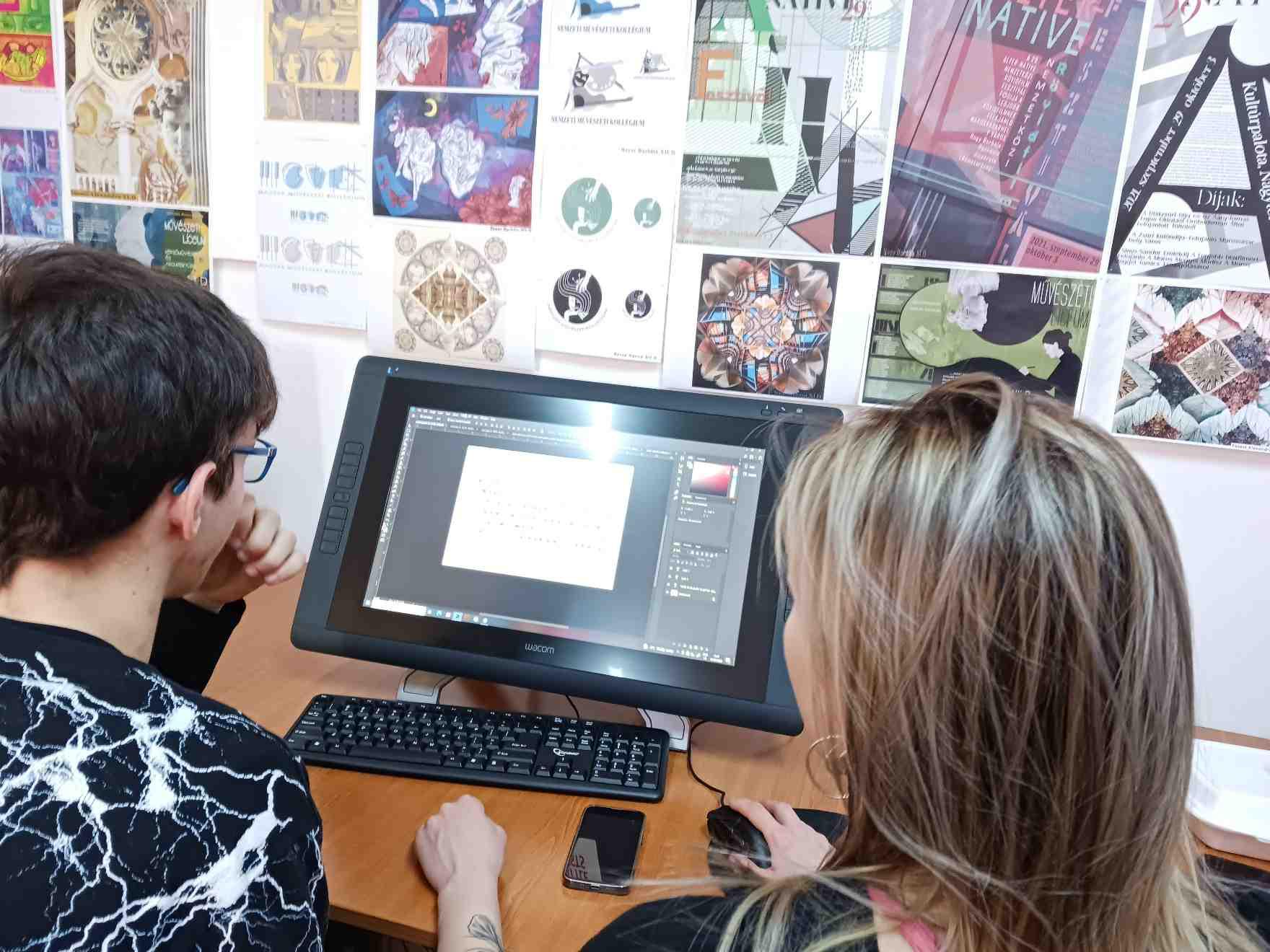 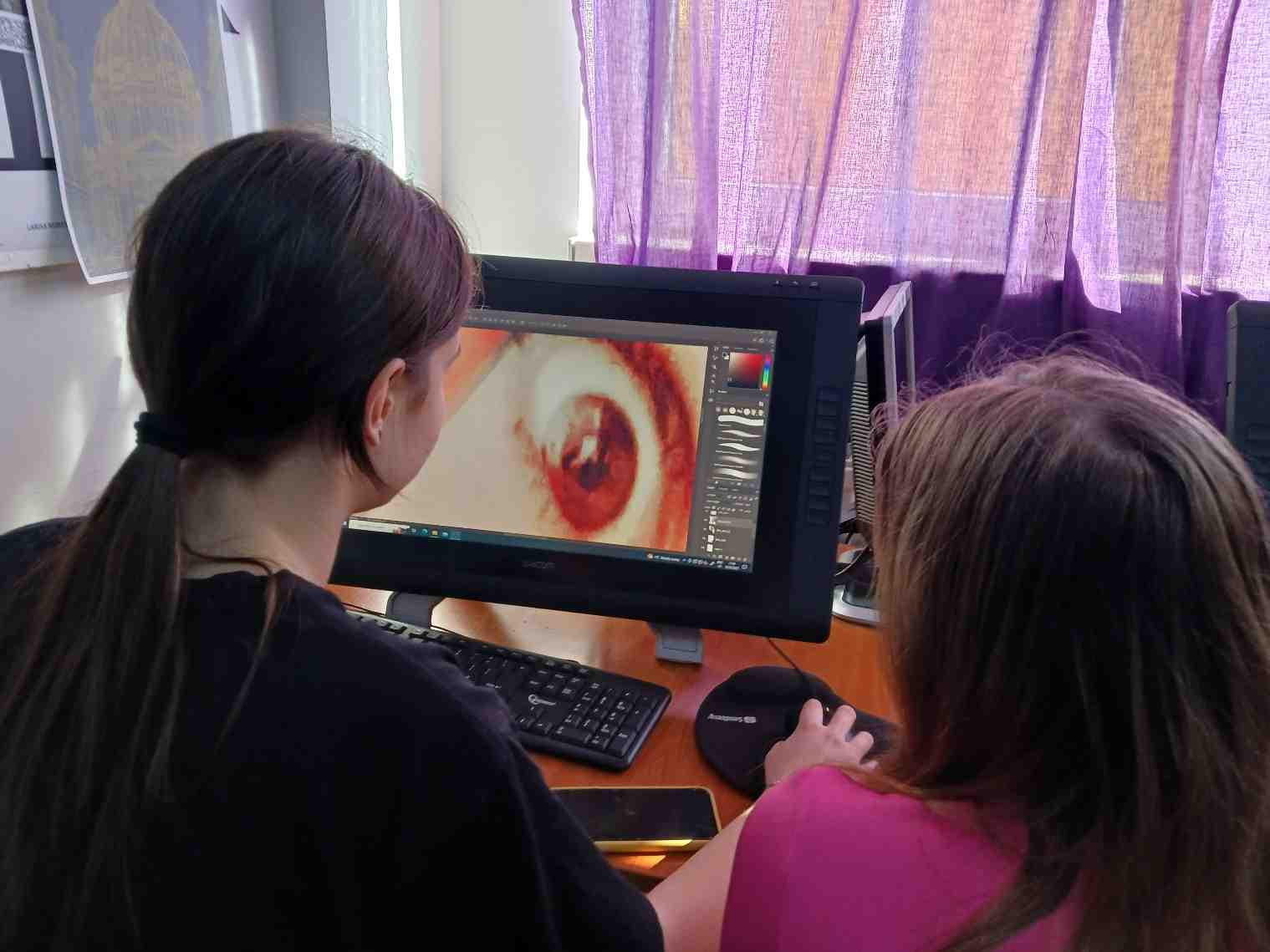 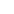 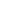 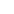 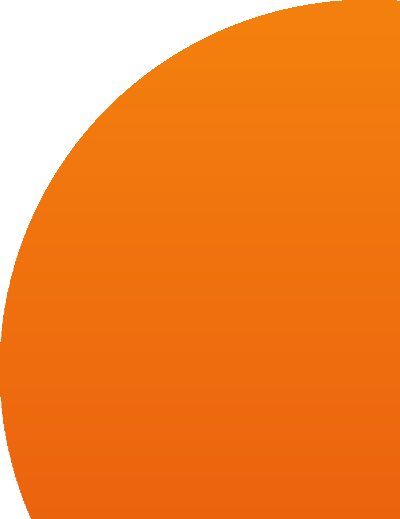 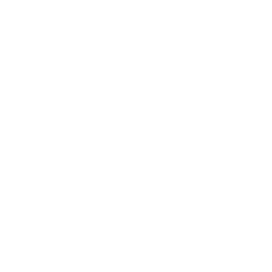 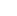 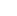 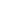 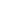 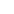 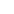 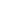 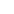 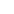 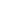 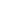 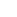 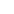 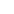 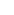 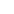 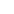 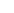 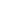 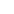 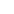 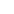 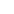 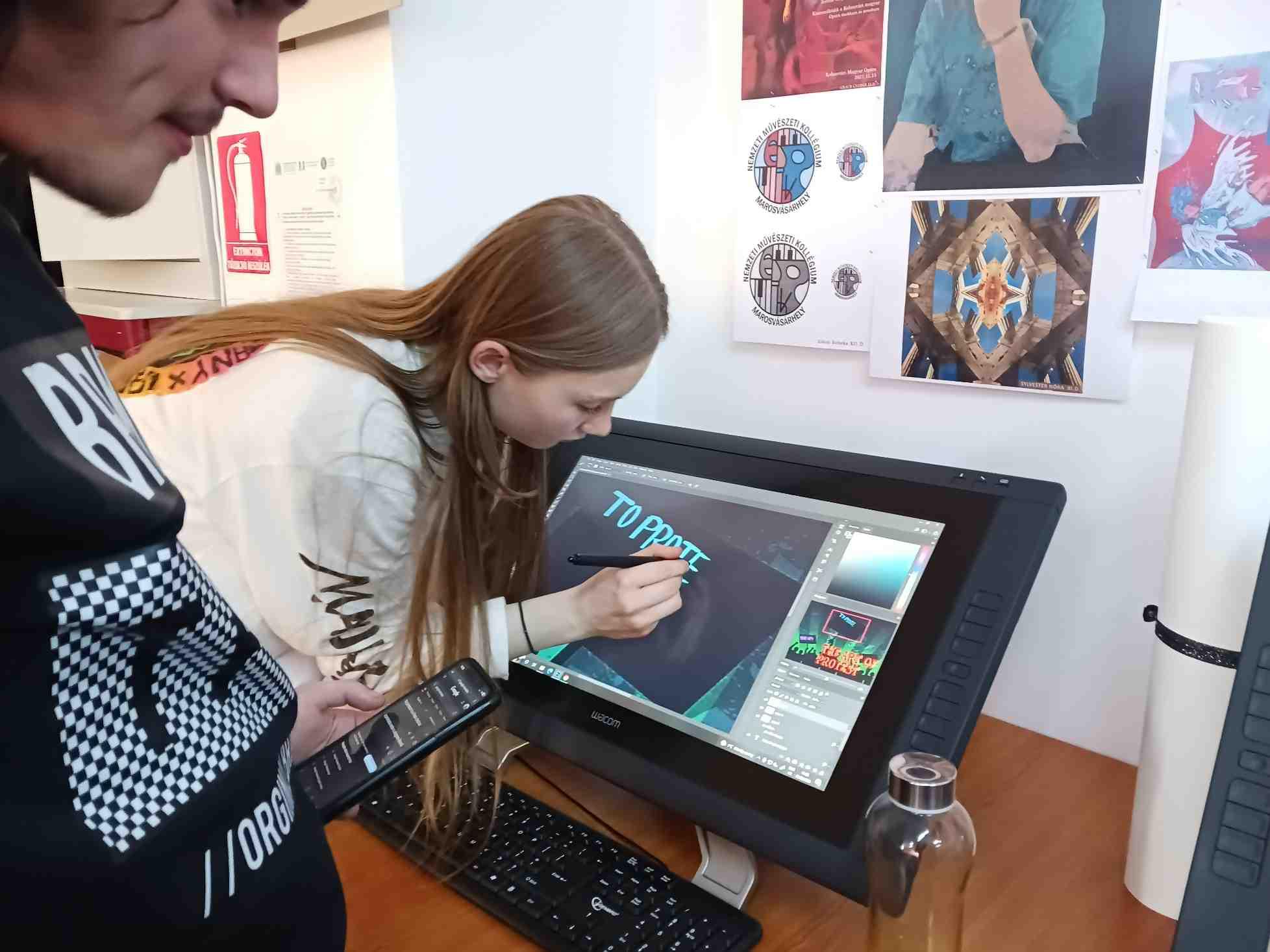 Travailler dur sous 
le coaching de leurs enseignants
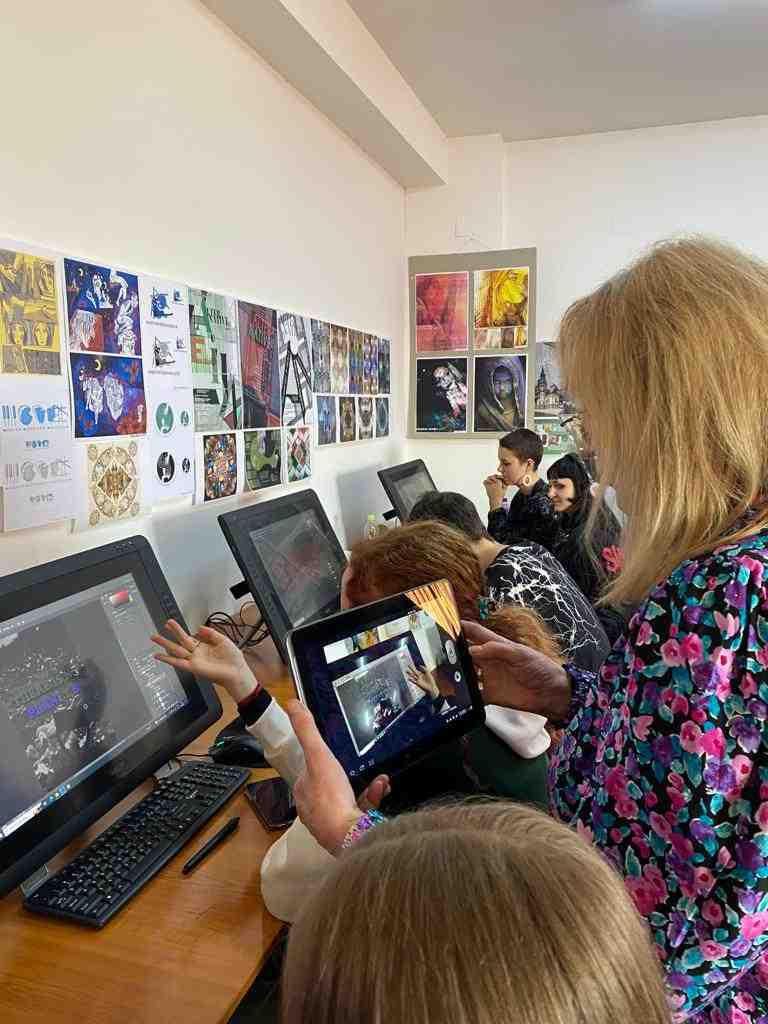 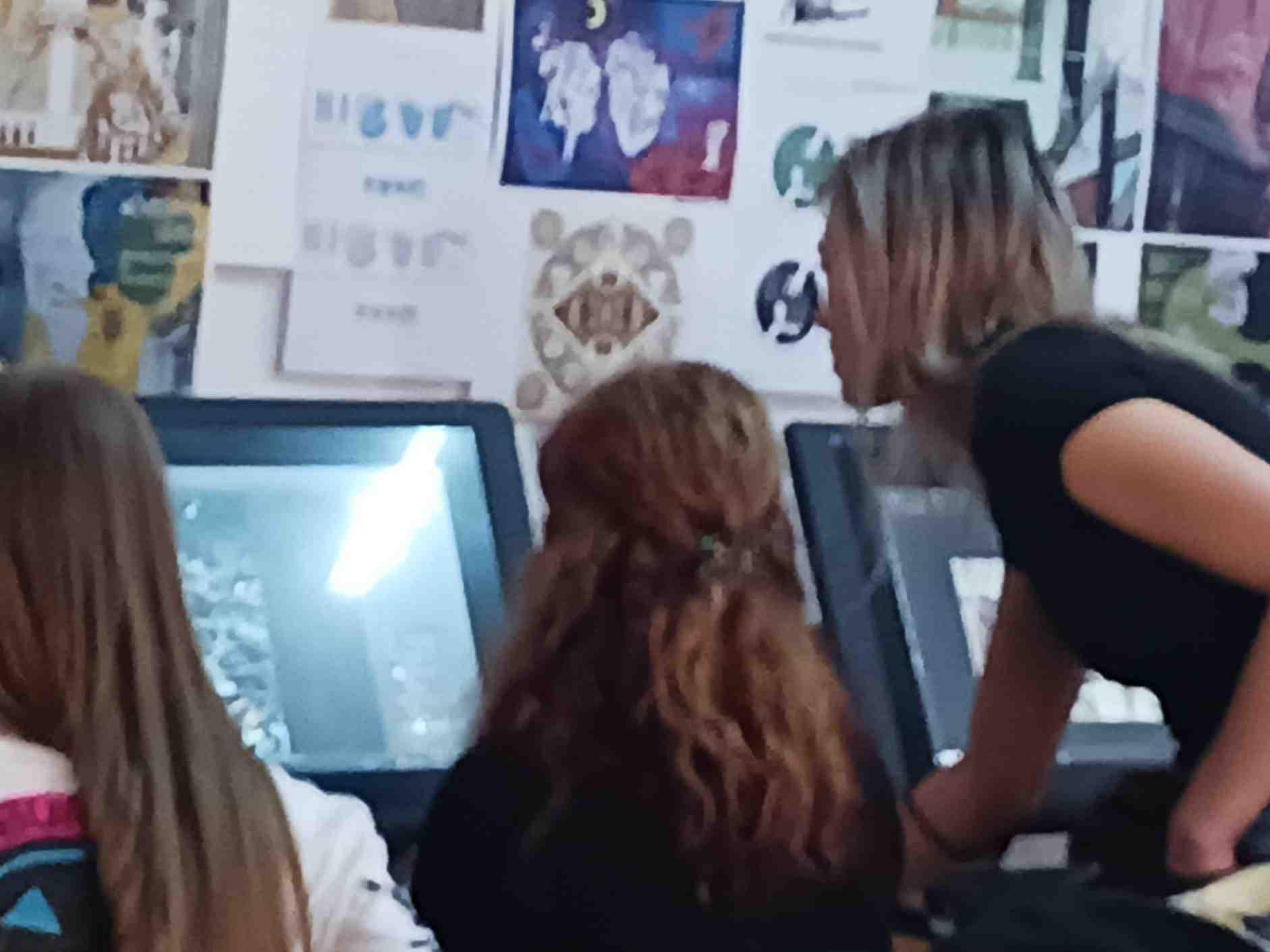 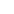 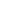 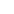 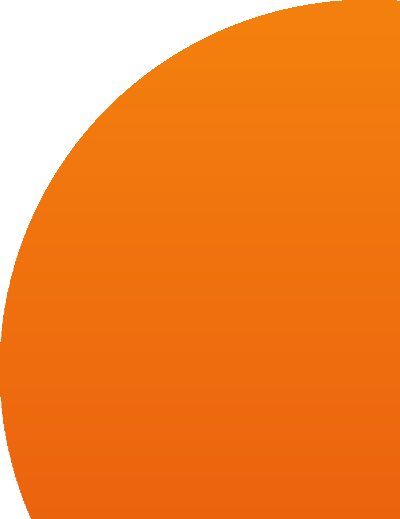 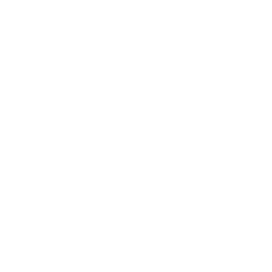 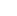 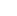 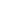 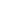 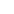 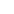 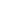 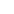 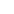 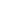 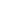 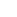 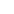 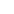 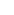 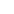 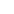 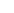 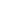 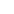 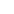 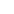 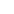 Pause pizza et signature de la liste de présence
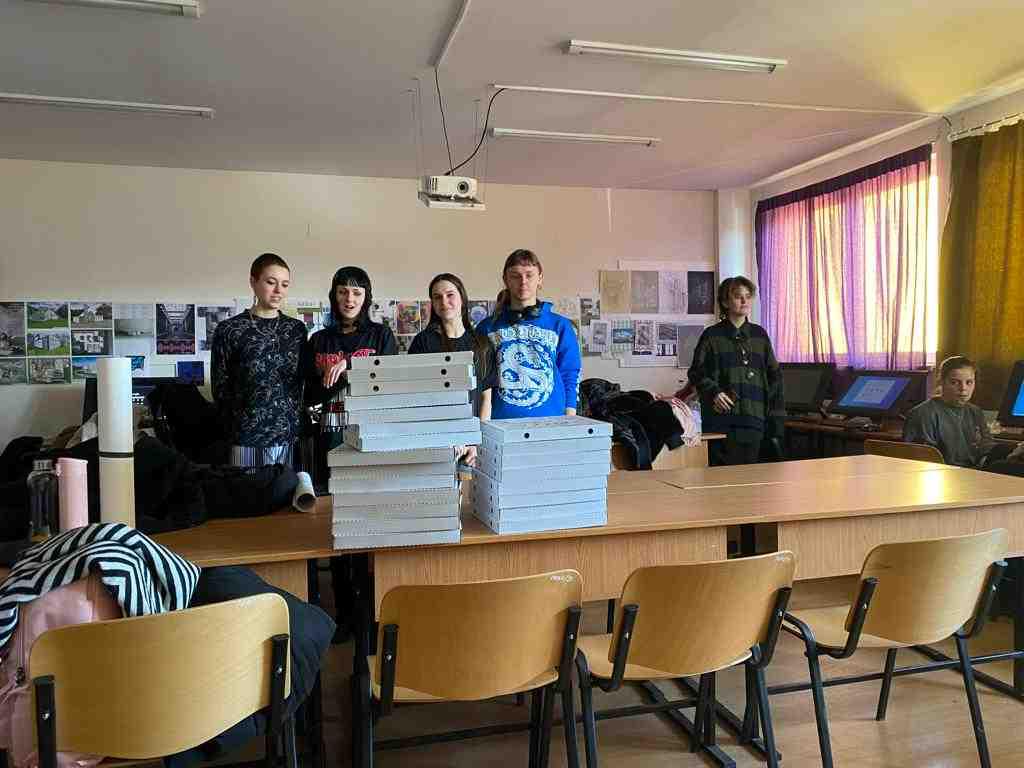 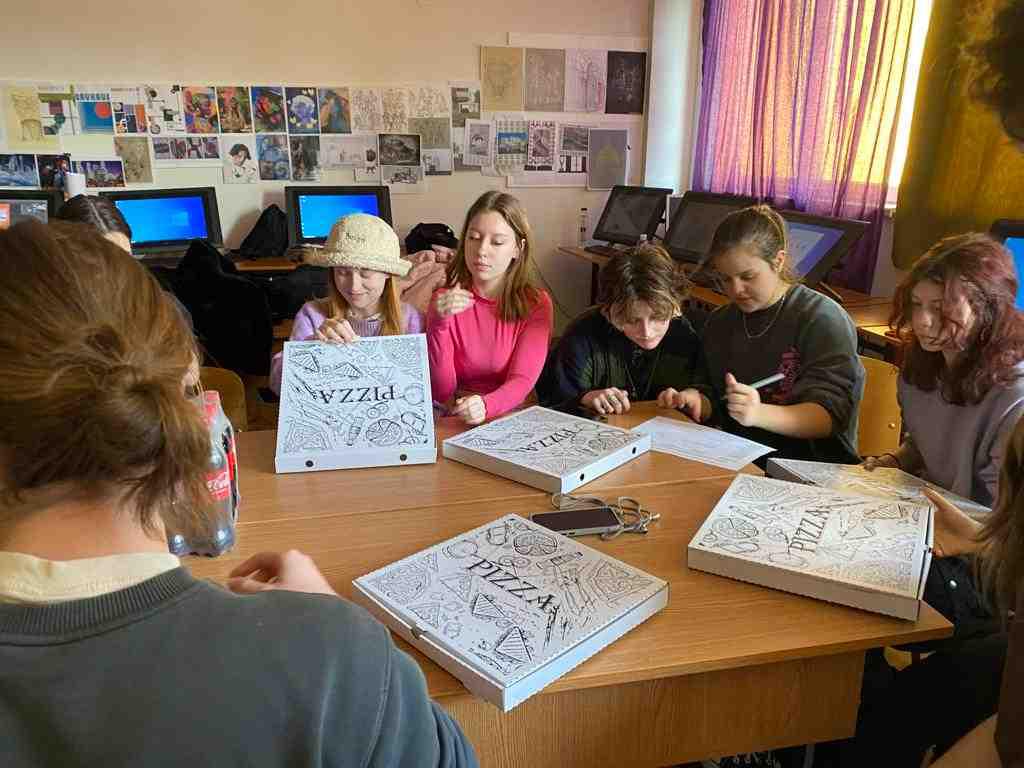 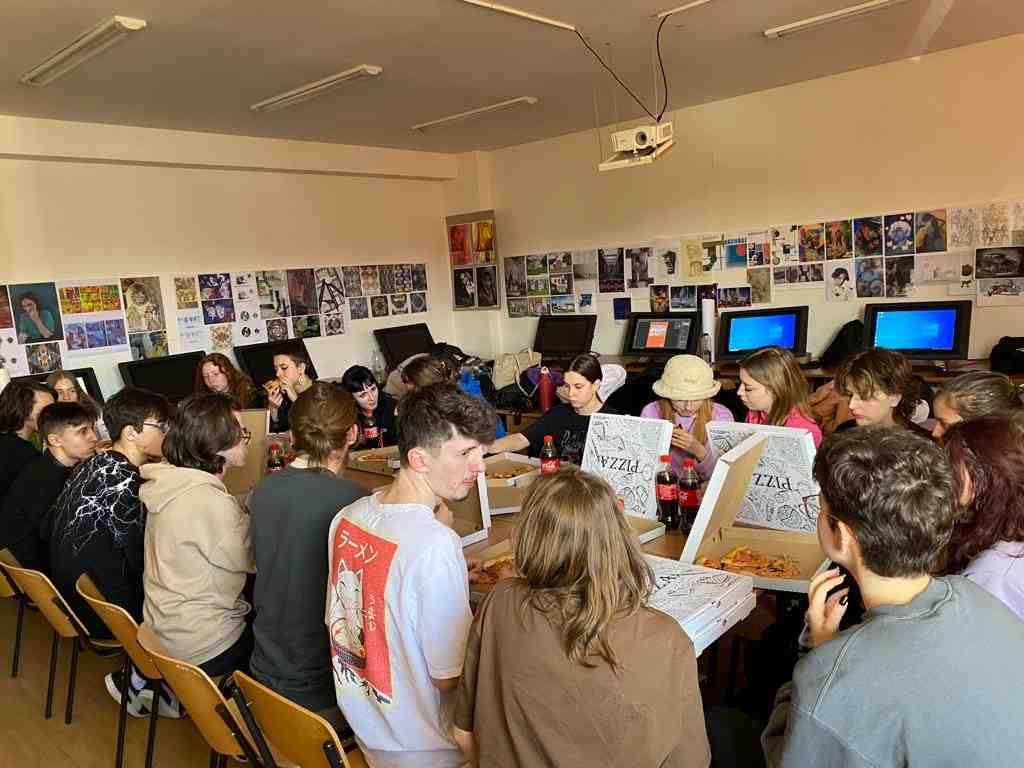 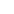 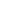 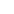 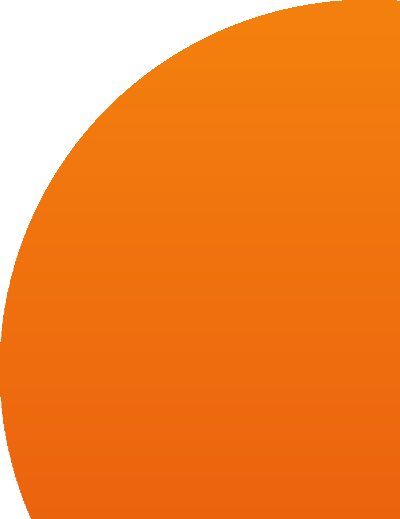 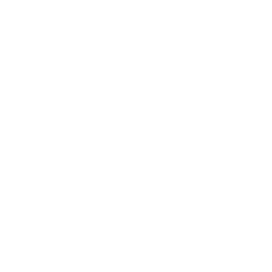 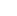 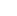 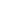 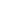 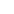 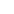 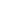 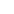 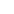 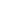 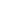 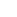 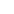 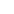 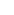 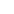 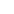 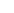 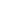 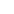 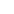 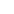 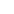 Qui est le Jury?  
Équipe en ligne de trois artistes

Les membres du jury peuvent être des partenaires et du personnel de votre organisation ou des experts artistiques

La cérémonie de remise des prix est importante pour les partenaires du projet de l’événement car elle leur donne de la visibilité. Dans le même temps, il est également important pour les participants parce qu’il renforce leur sentiment d’accomplissement. 
 
MC est une fois de plus une partie importante de cette partie de l’événement parce qu’il/elle dirige la cérémonie et est en fait un hôte maintenant. 
Les membres du jury expliquent quels projets sont attribués et pourquoi. Ils donnent une brève description de ce qui se passait dans la «salle de délibération» alors qu’ils discutaient des idées du projet.
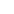 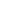 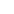 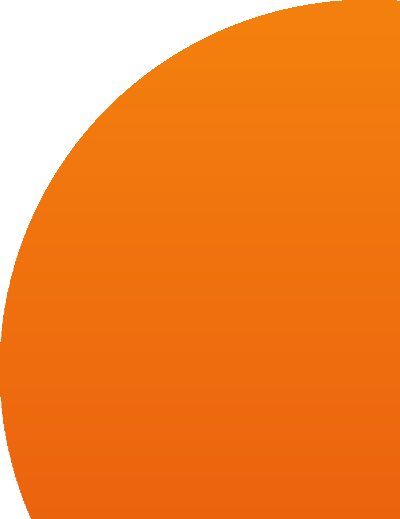 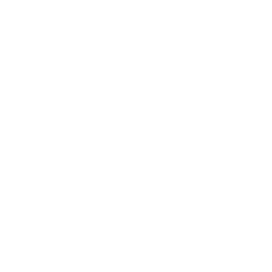 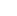 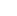 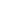 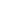 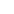 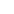 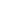 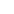 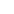 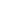 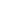 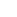 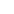 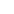 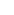 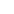 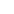 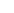 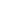 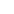 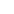 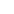 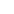 Quels sont les prix? 

Ensemble, le jury décerne 3 projets:
Meilleur projet global
Projet le plus innovant — renforcer la partie numérique/technique/artistique
Projet le plus percutant — encourager l’équipe à être créative et ambitieuse
 
Avec chaque prix, un certificat est remis ainsi qu’un prix «matériel» si vous, en tant qu’organisateur de l’événement, avez réussi à remettre des prix des sponsors. Certaines photos de chaque équipe récompensée seront prises ainsi qu’une photo de groupe avec tous les participants et les personnes impliquées dans l’organisation de l’événement.
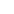 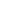 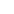 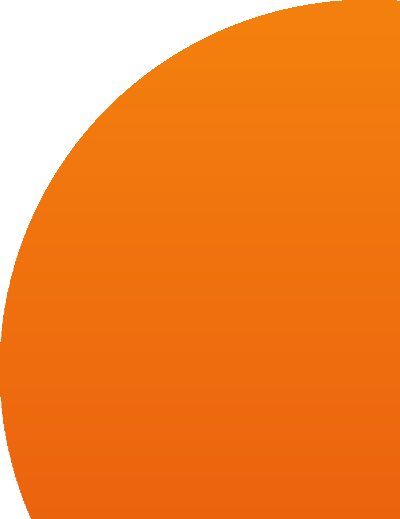 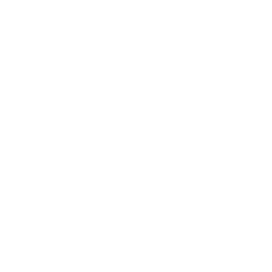 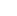 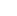 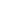 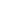 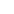 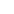 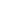 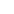 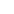 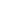 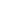 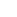 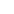 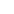 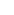 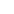 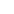 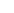 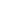 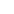 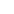 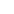 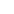 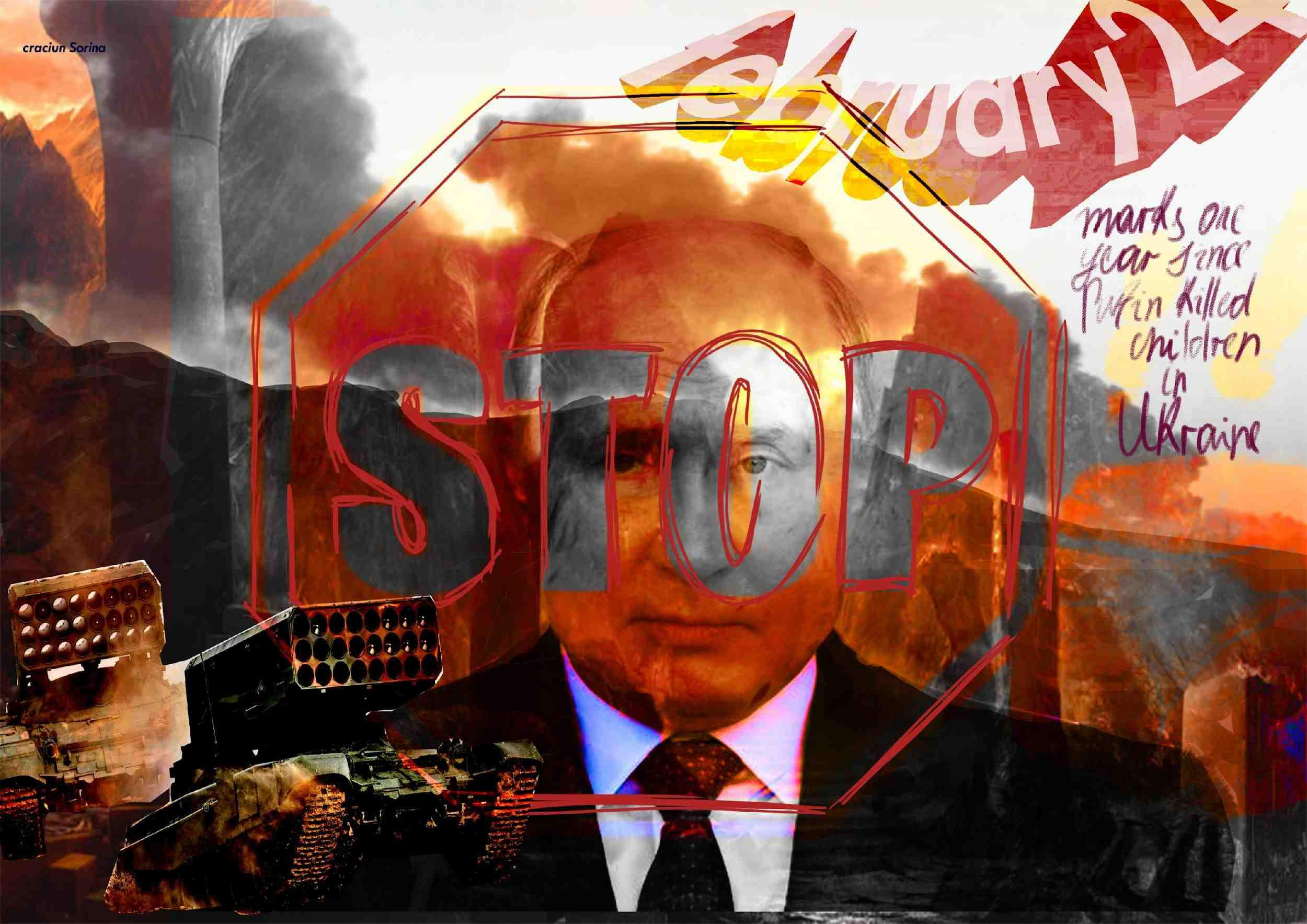 Travailler dur — des jeunes exceptionnellement créatifs
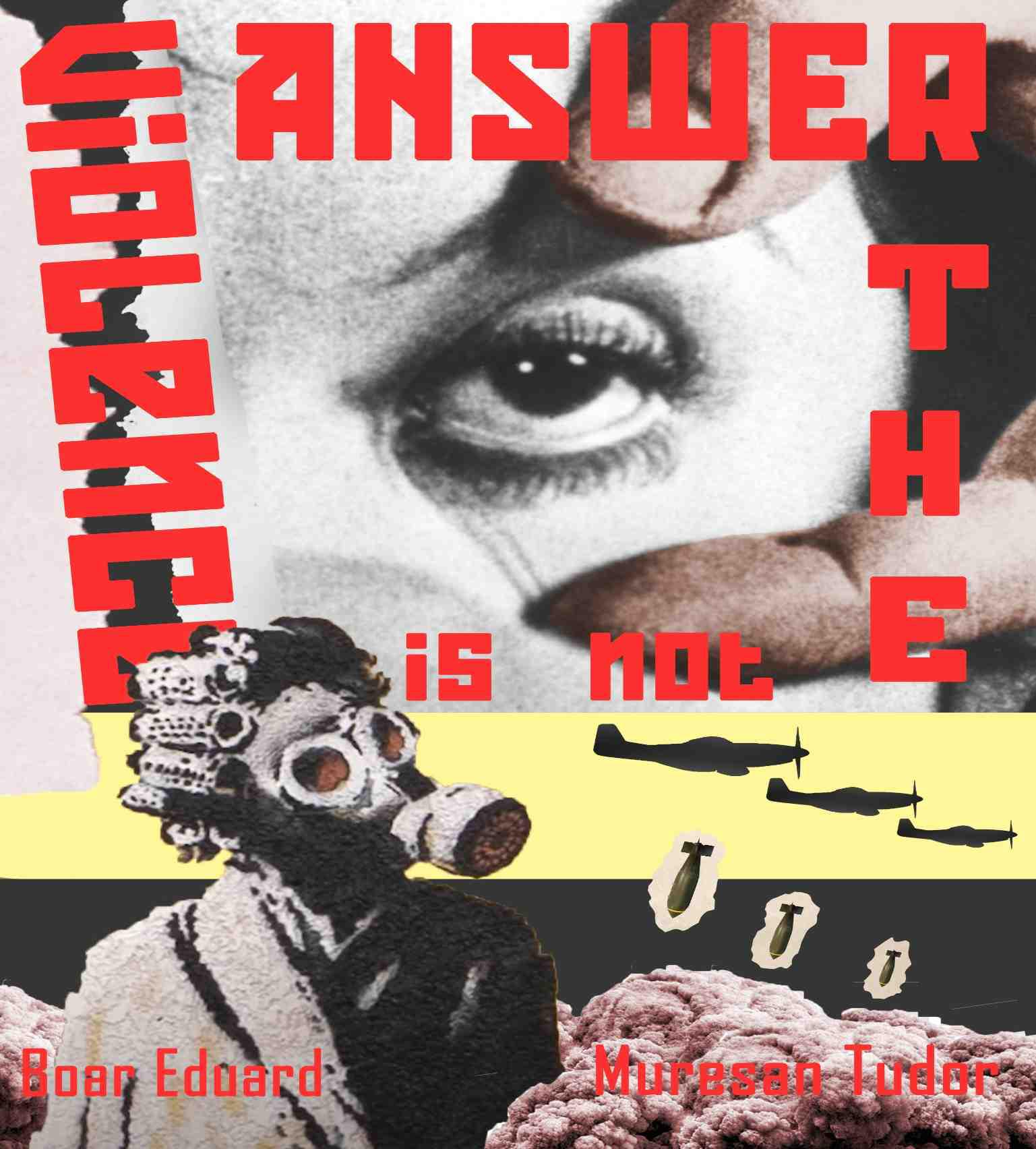 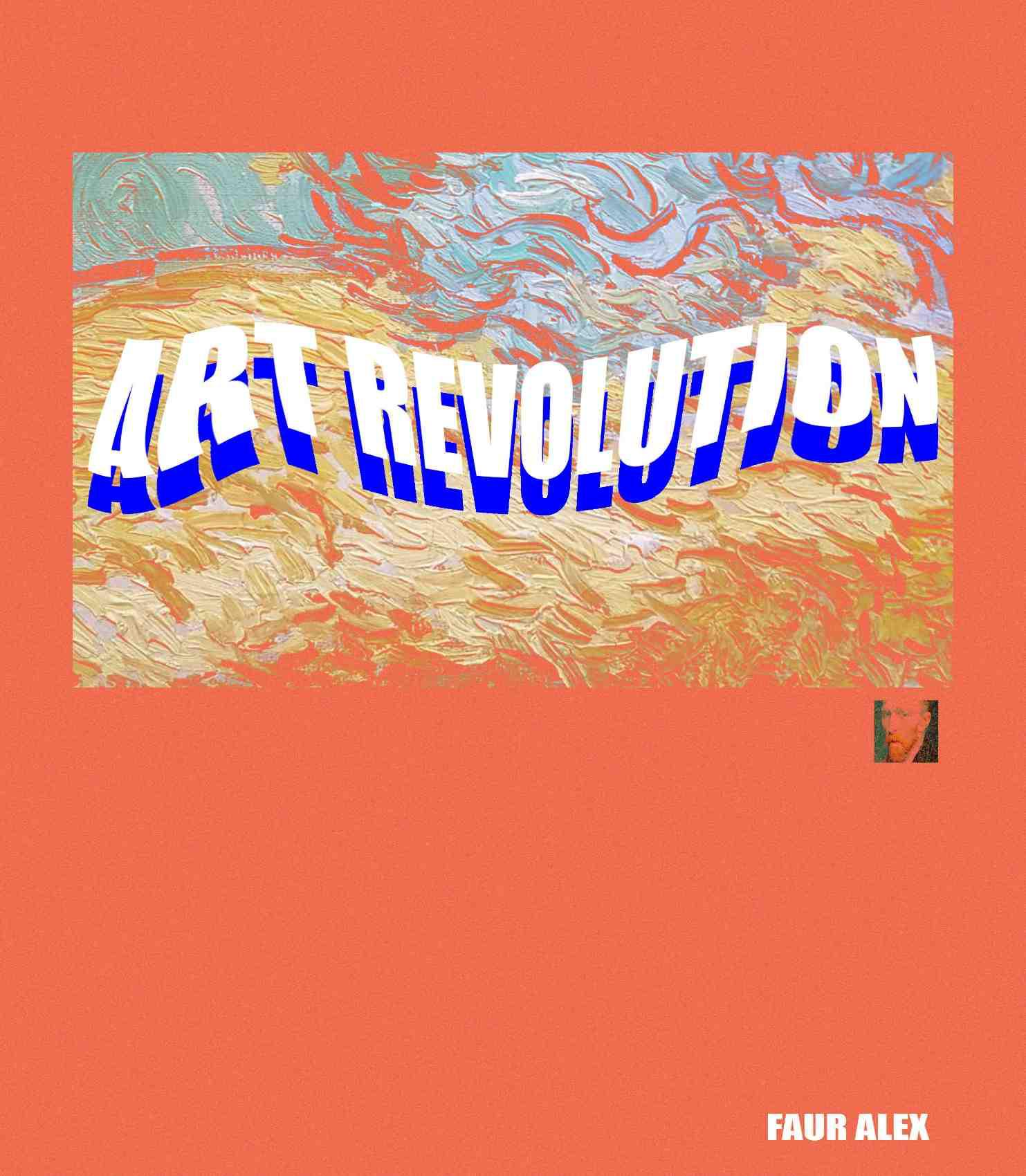 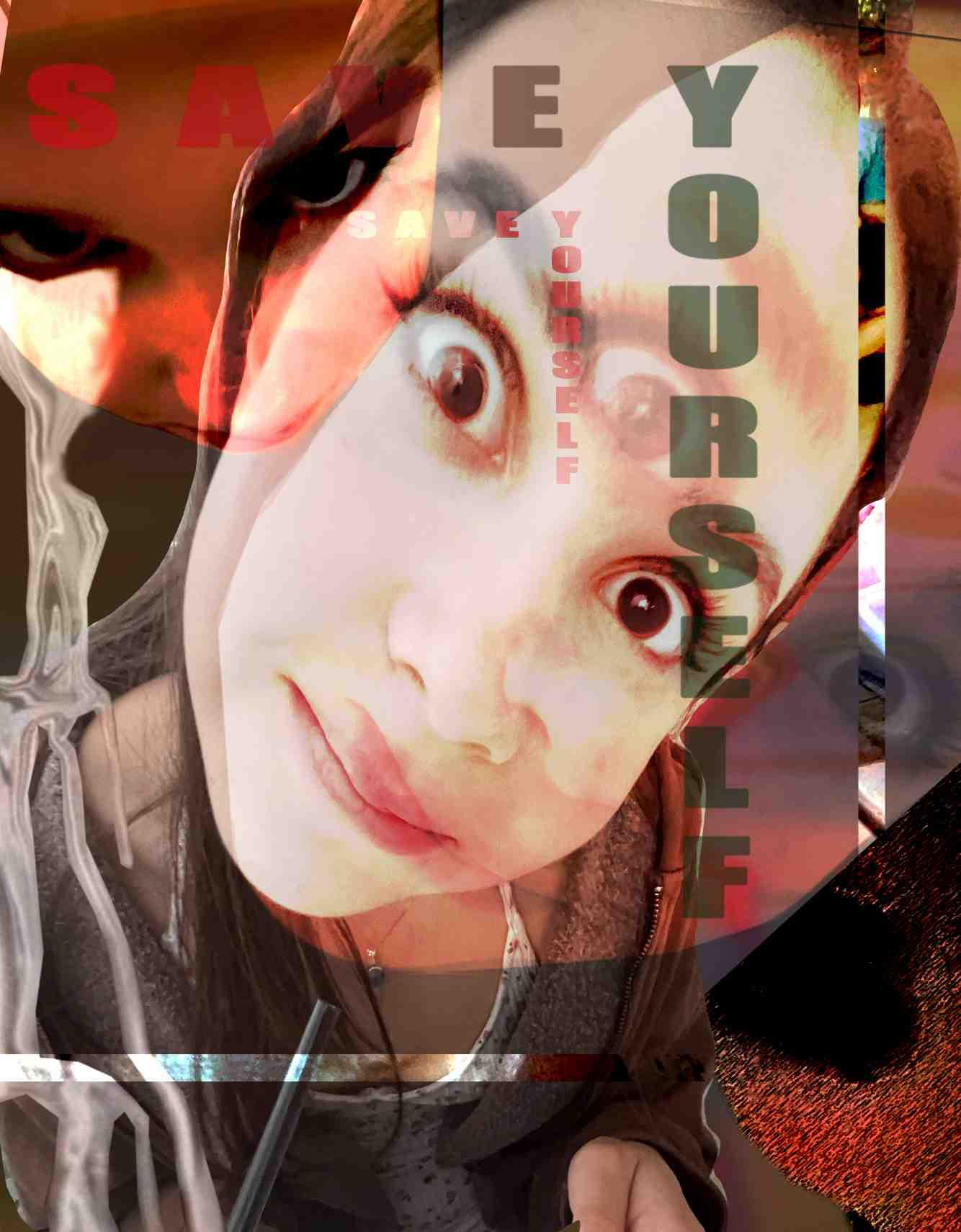 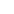 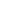 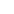 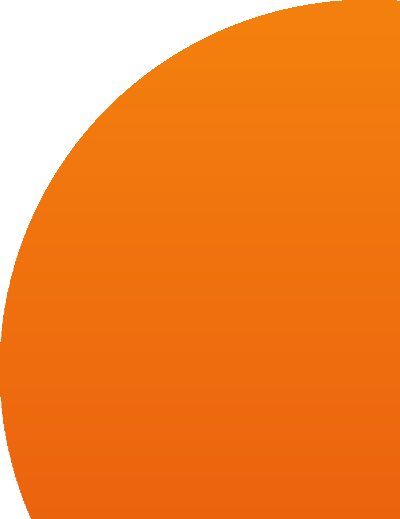 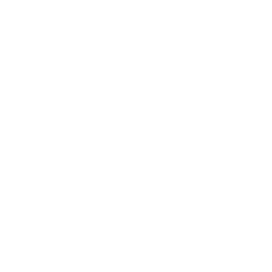 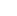 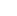 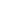 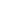 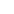 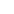 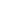 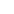 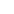 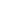 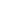 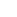 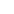 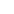 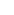 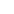 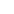 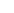 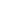 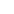 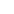 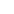 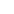 Le
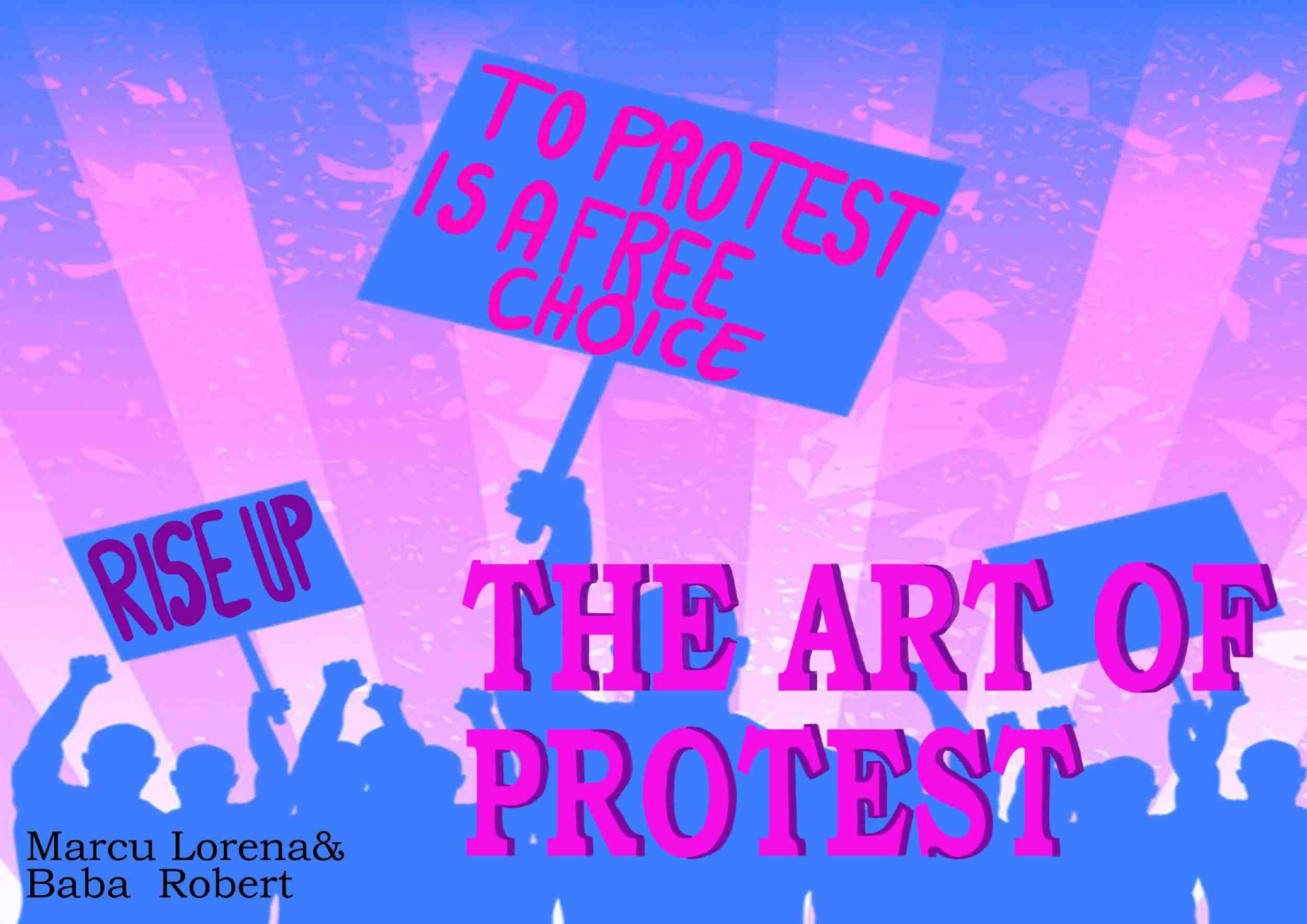 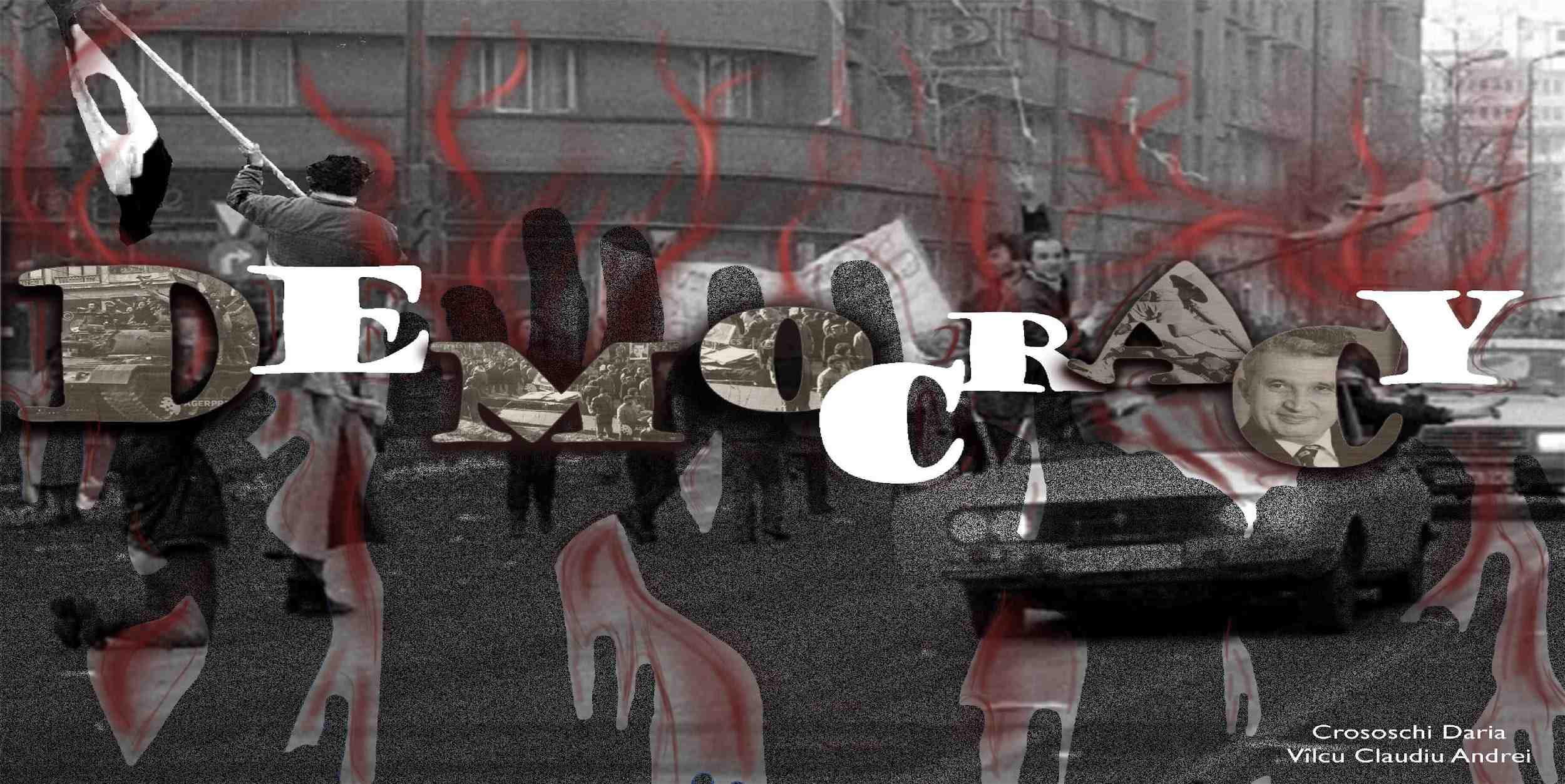 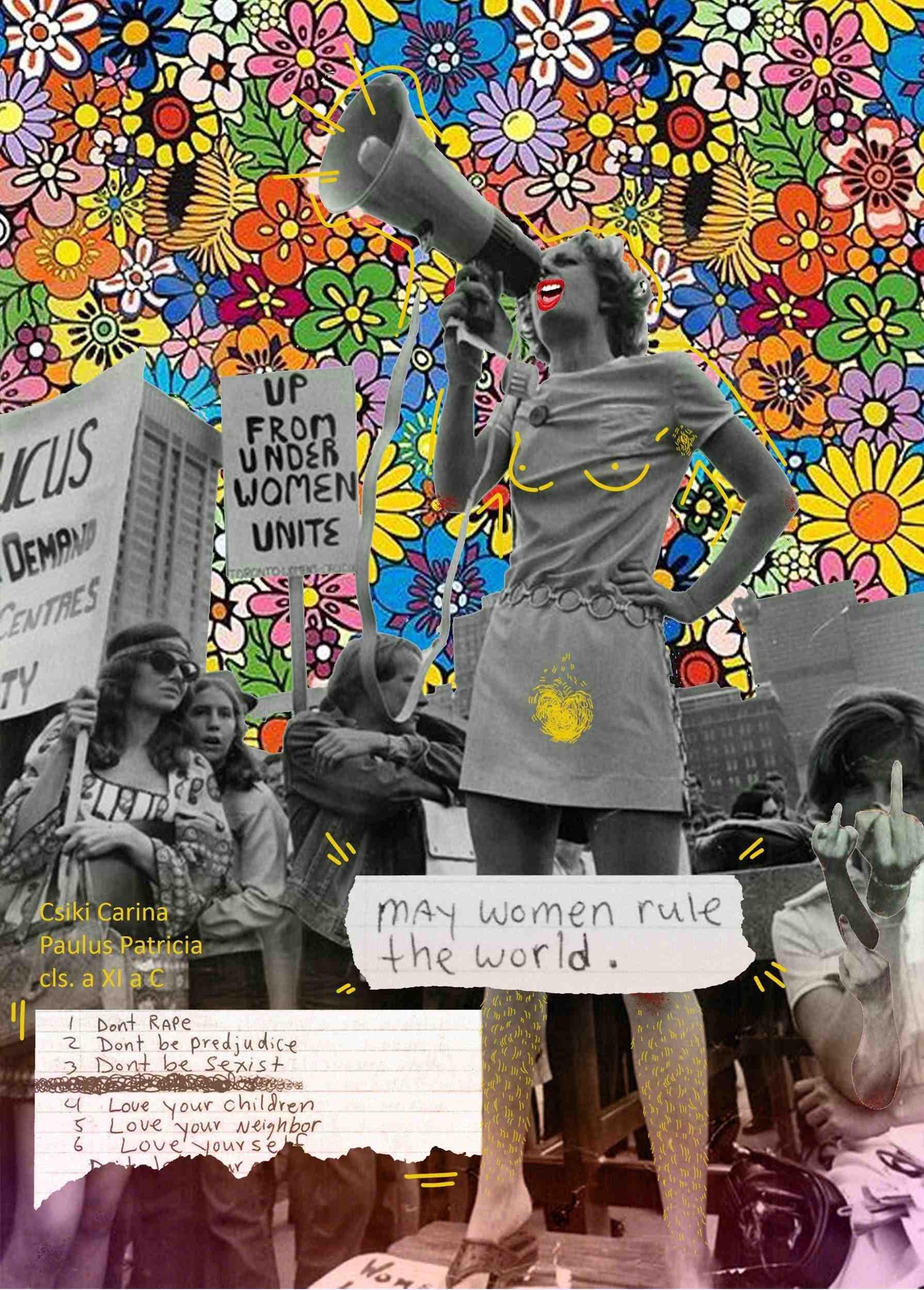 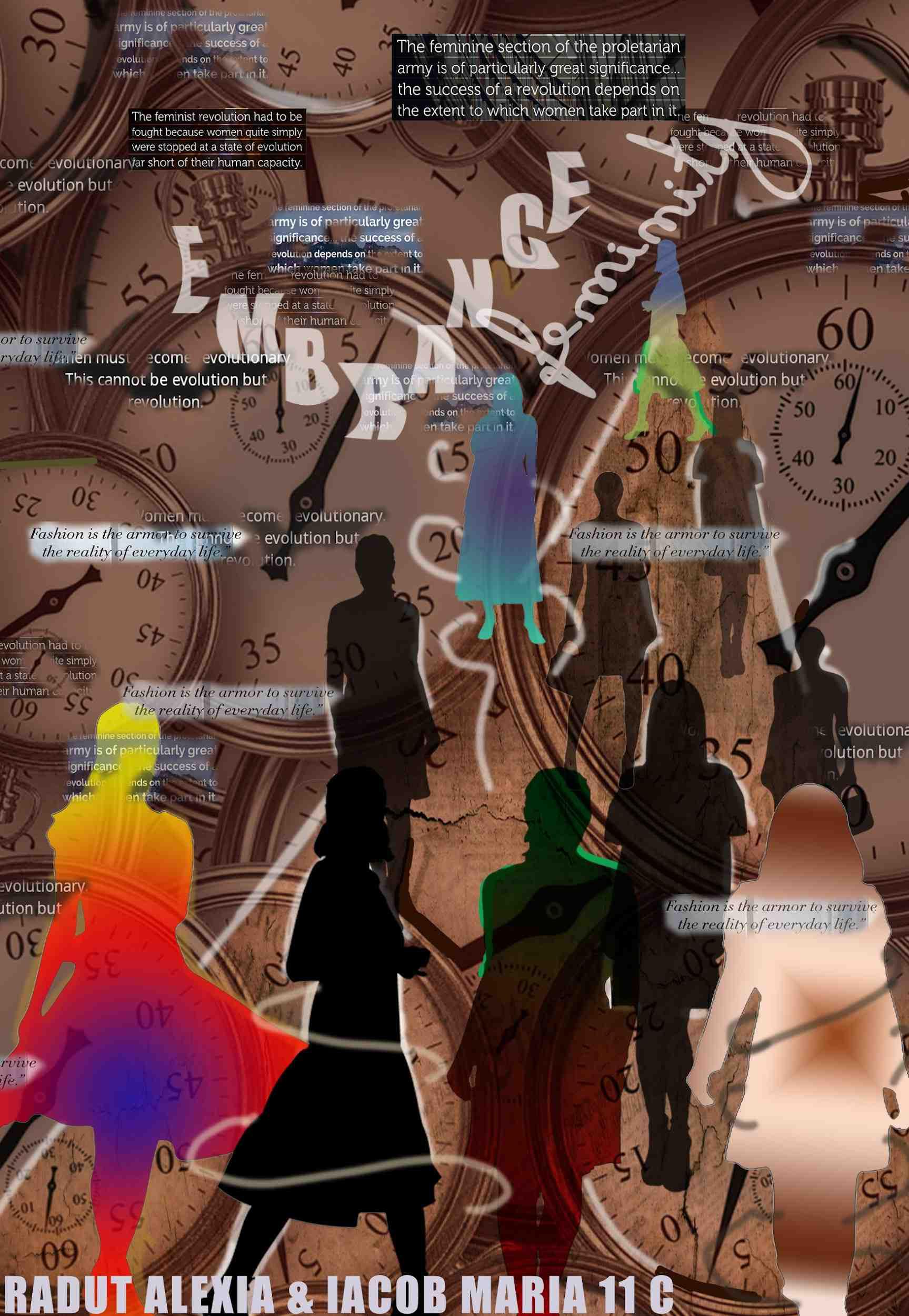 E
Logistique

Nous avions besoin d’un bon et stable accès à Internet rapide! Ceci est extrêmement important car vous aurez de nombreux appareils se connectant à Internet en même temps (ordinateurs portables, tablettes, smartphones). Attendez-vous à ce qu’au moins 20 appareils puissent se connecter et utiliser Internet sans interruption en même temps. 
 
Il y avait des pauses organisées, le déjeuner pour les deux jours. 
 
Matériaux supplémentaires dont nous avions besoin:
Options d’impression/impression (pour les présentations)
Fiches de jugement
Certificats gagnants
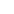 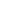 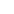 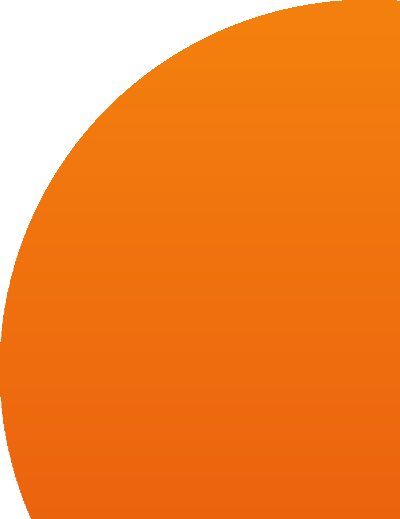 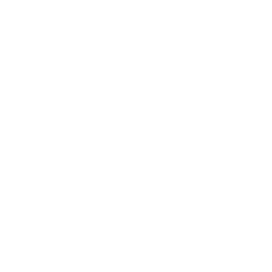 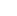 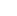 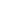 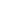 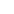 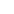 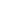 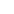 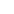 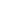 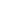 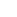 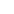 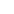 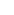 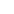 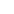 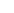 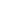 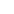 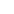 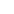 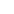 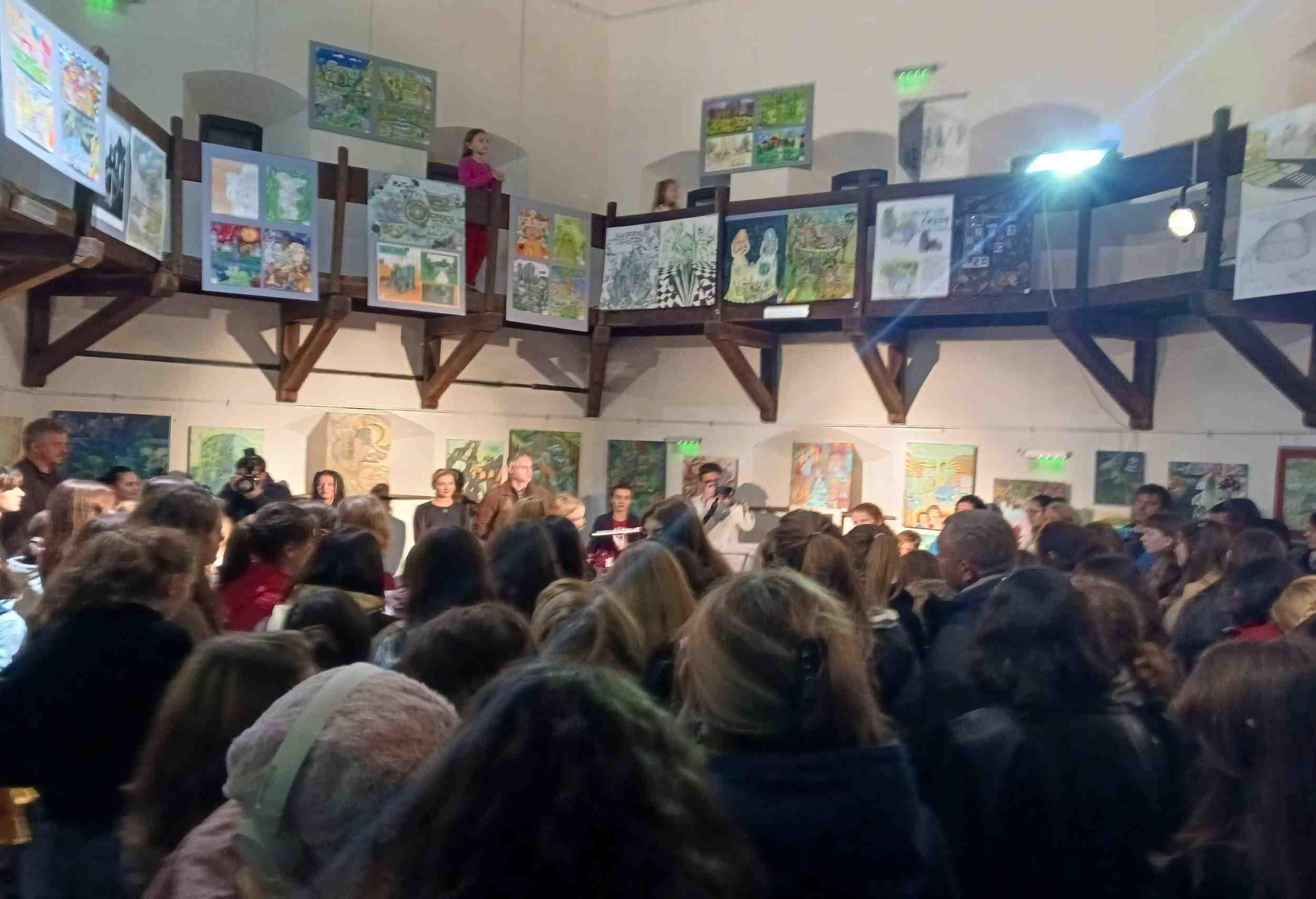 Certificats &
Exposition
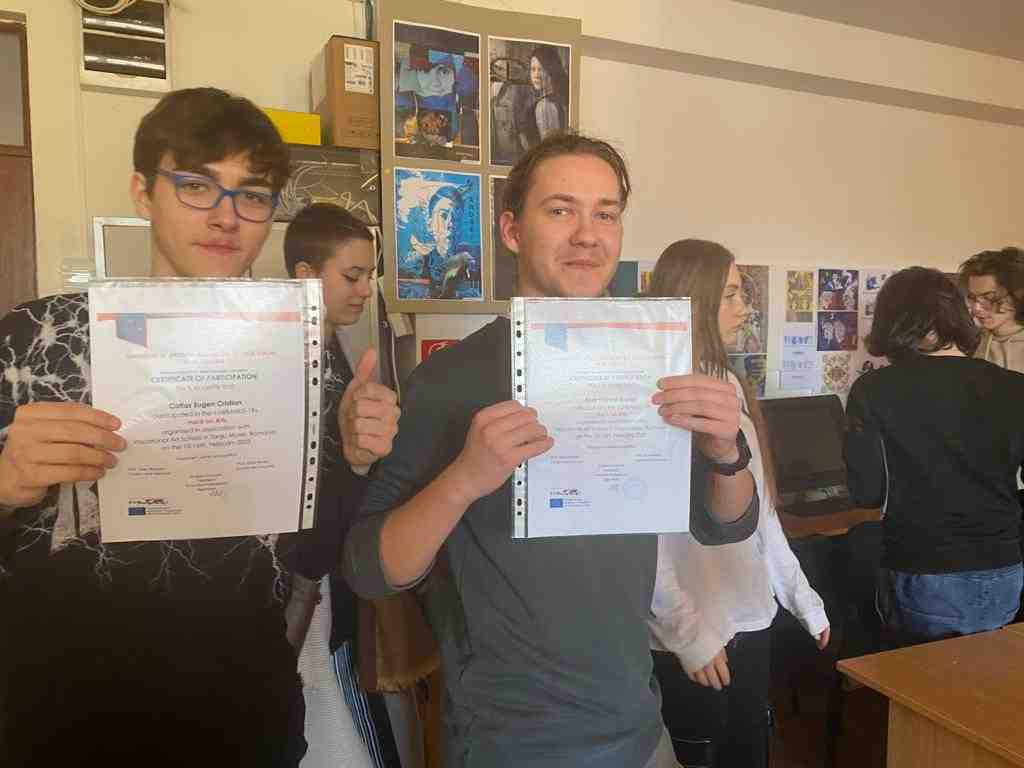 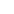 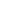 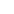 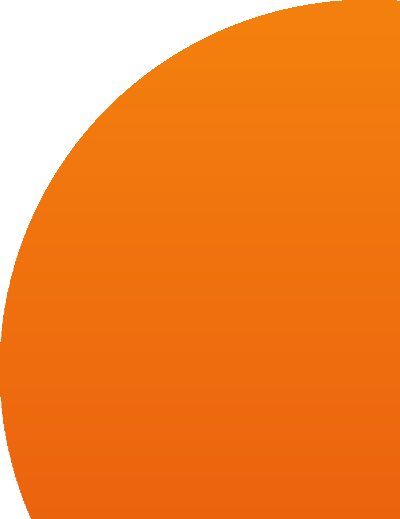 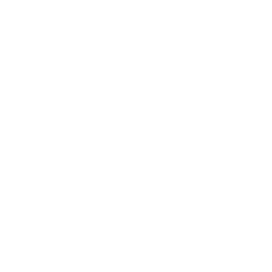 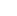 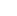 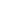 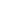 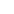 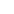 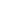 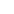 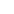 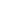 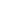 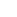 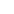 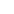 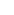 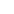 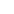 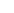 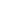 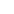 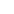 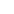 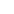 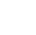 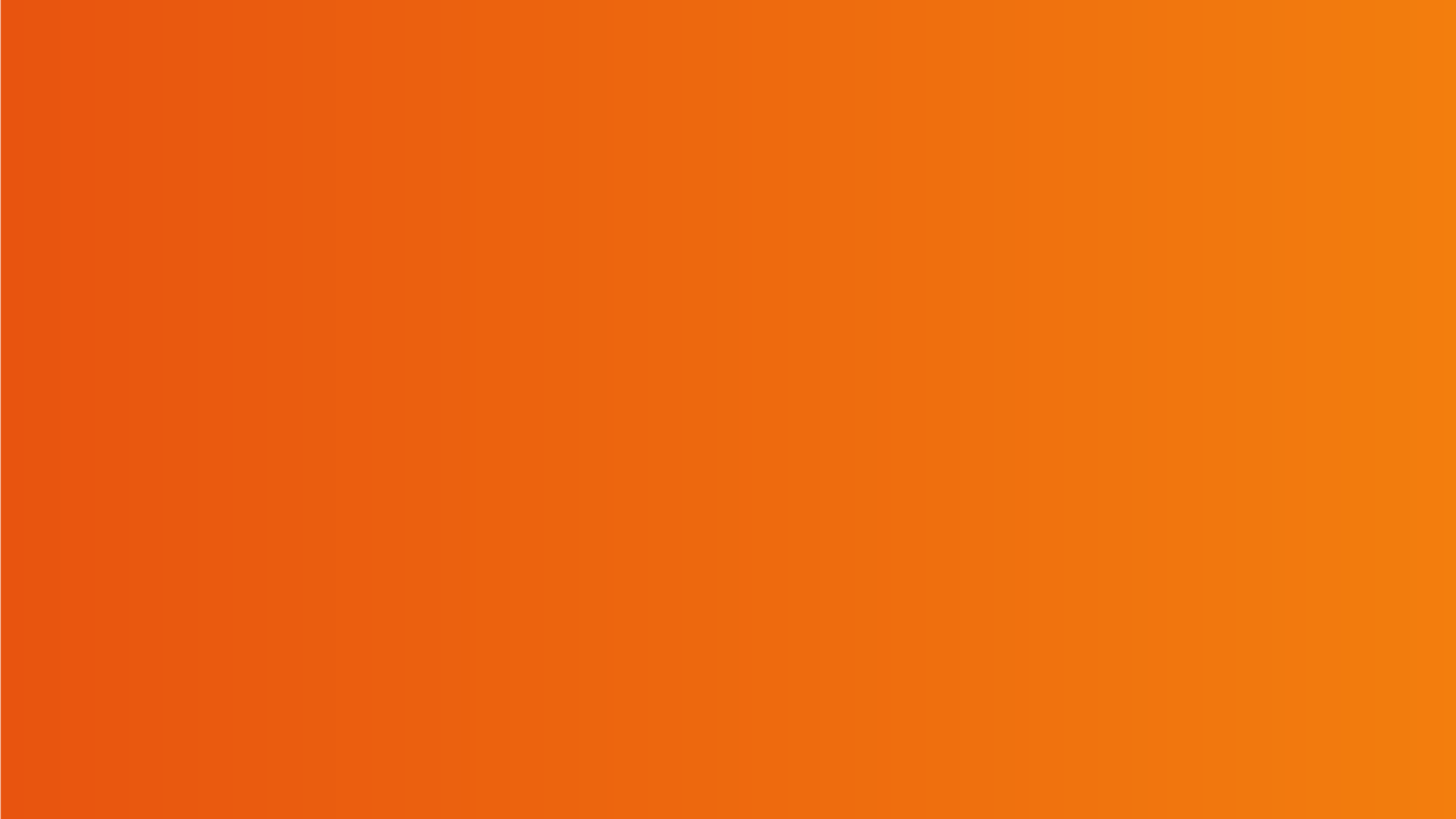 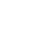 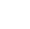 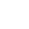 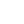 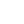 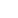 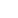 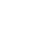 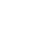 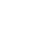 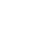 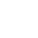 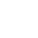 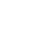 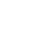 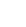 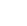 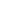 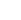 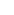 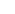 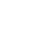 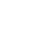 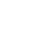 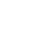 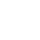 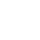 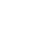 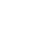 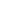 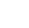 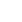 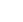 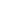 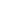 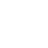 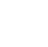 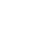 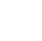 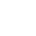 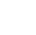 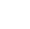 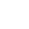 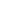 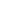 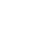 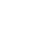 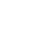 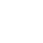 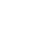 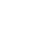 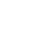 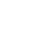 Ce projet a été financé avec le soutien de la Commission européenne. Cette publication ne reflète que l’opinion de l’auteur, et la Commission ne peut être tenue responsable de toute utilisation qui pourrait être faite des informations qui y figurent.
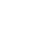 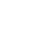 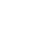 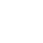 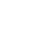 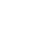 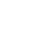 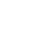 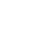 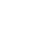 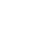 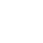 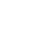 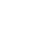 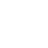 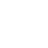 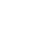 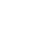 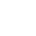 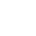 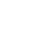 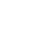 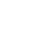 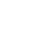 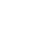 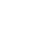 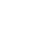 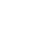 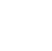 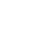 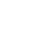 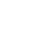 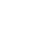 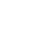 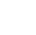 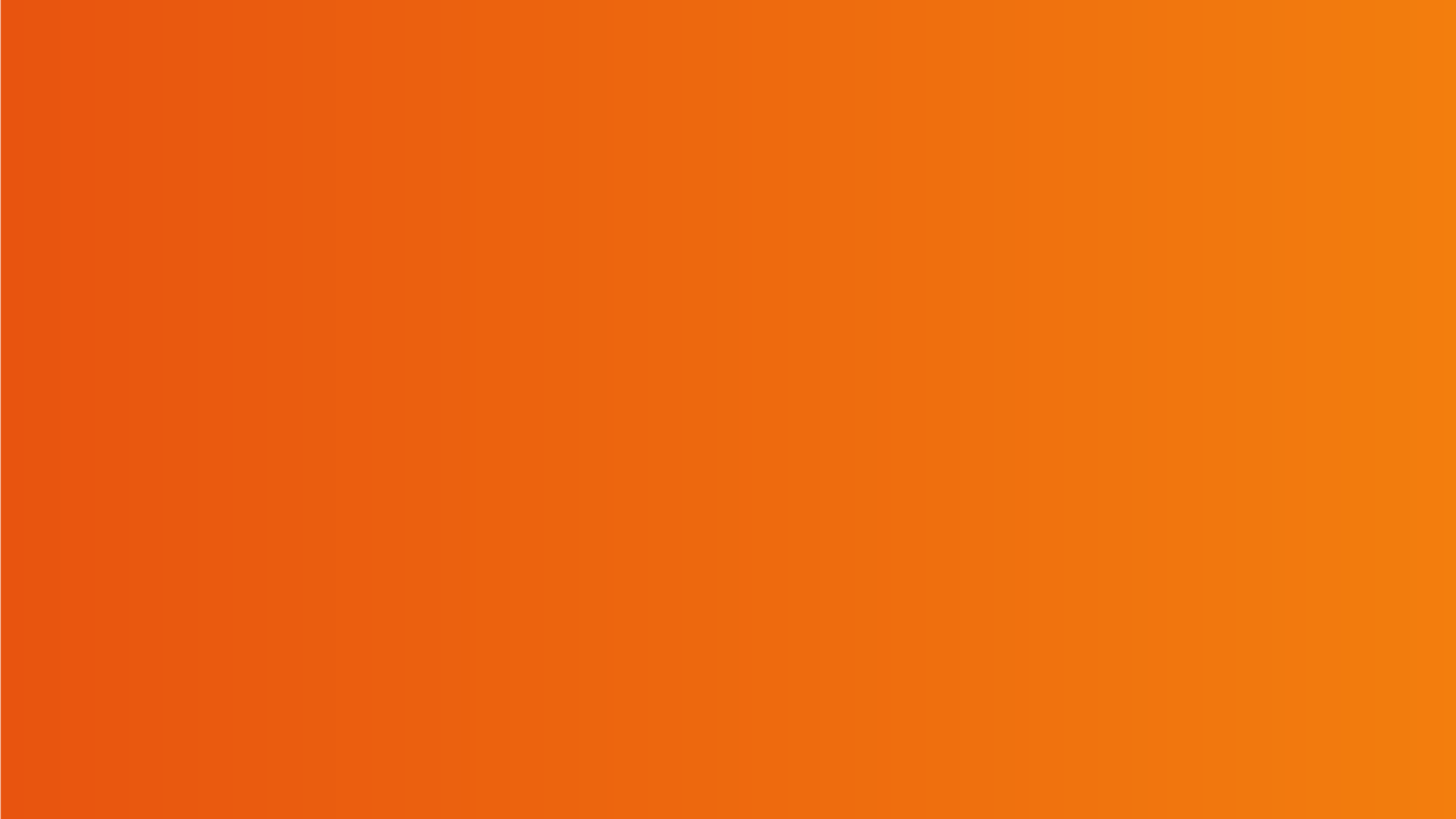 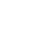 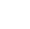 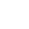 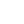 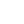 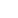 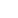 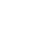 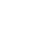 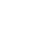 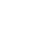 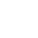 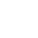 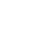 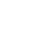 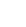 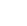 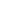 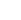 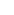 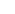 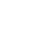 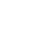 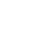 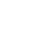 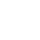 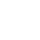 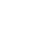 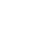 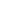 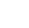 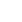 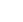 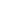 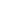 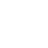 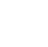 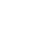 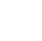 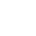 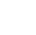 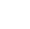 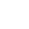 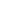 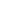 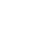 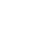 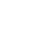 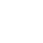 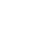 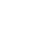 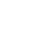 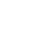 Merci!
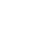 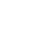 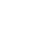 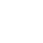 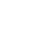 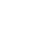 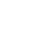 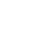 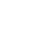 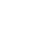 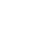 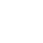 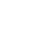 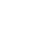 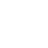 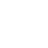 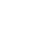 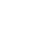 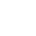 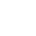 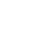 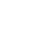 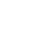 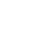 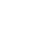 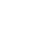 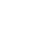 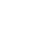 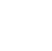 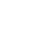 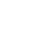 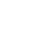 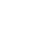 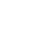